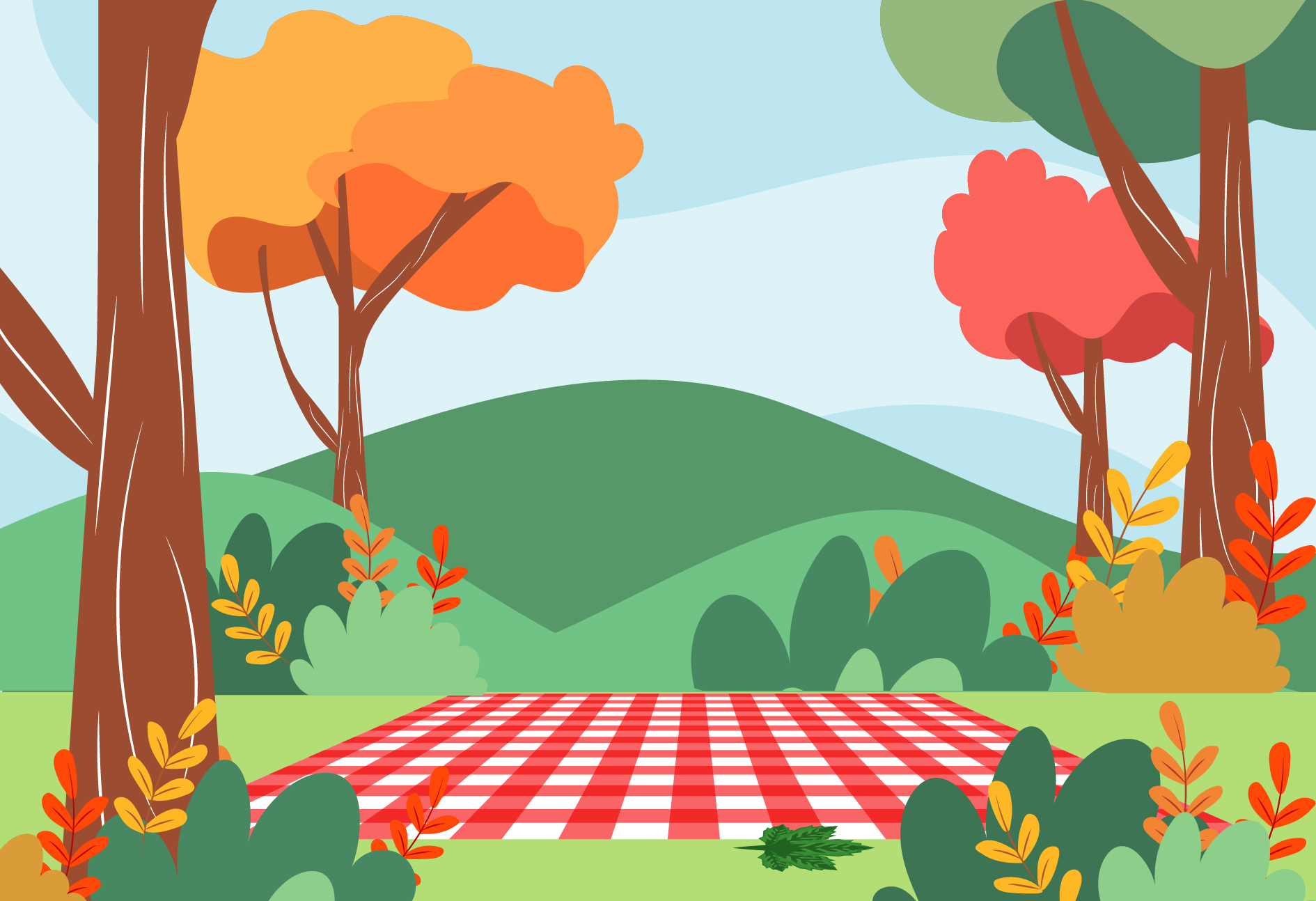 GẤU CON HAM ĂN
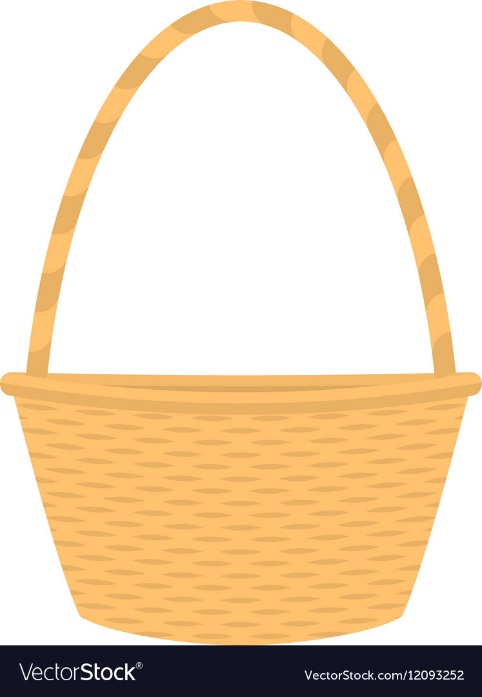 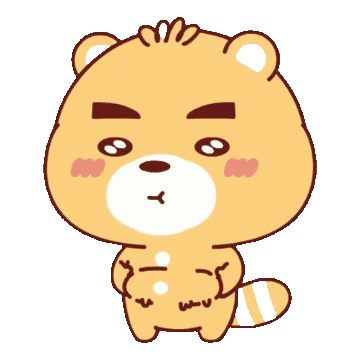 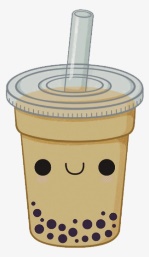 By: NK PowerSkills
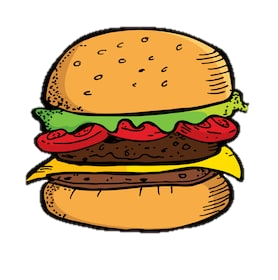 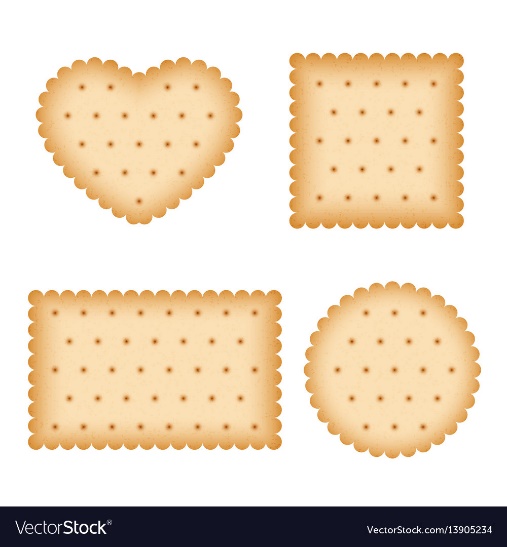 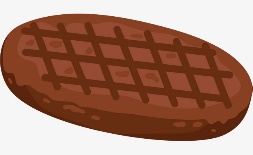 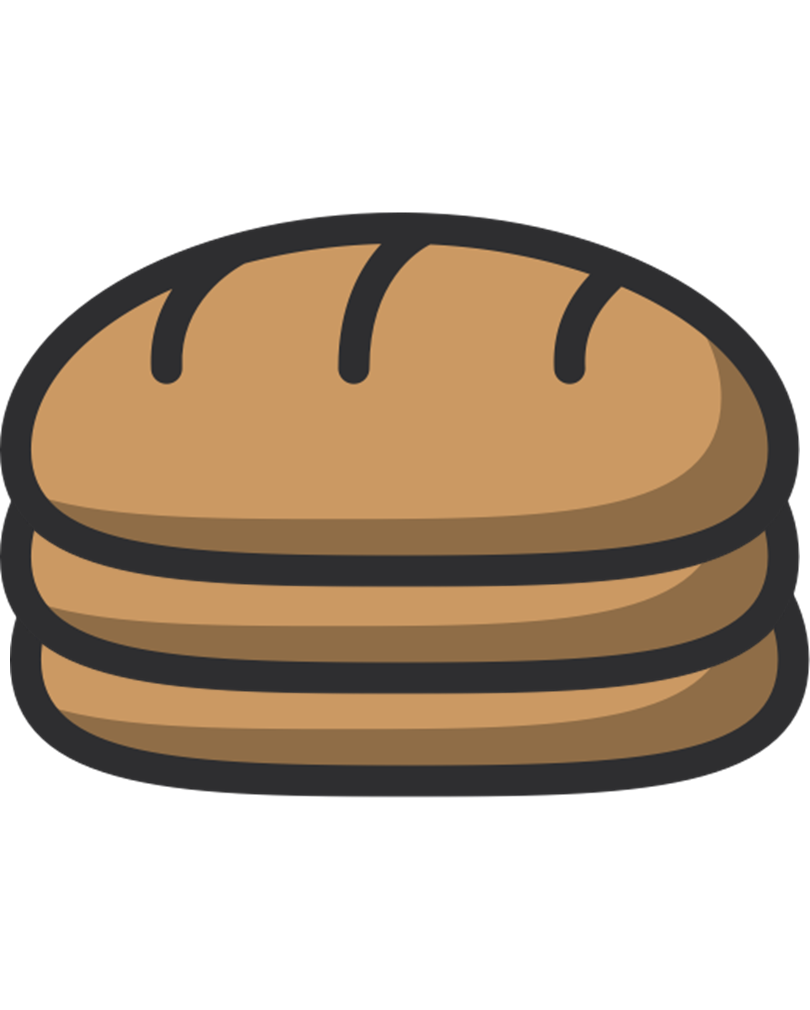 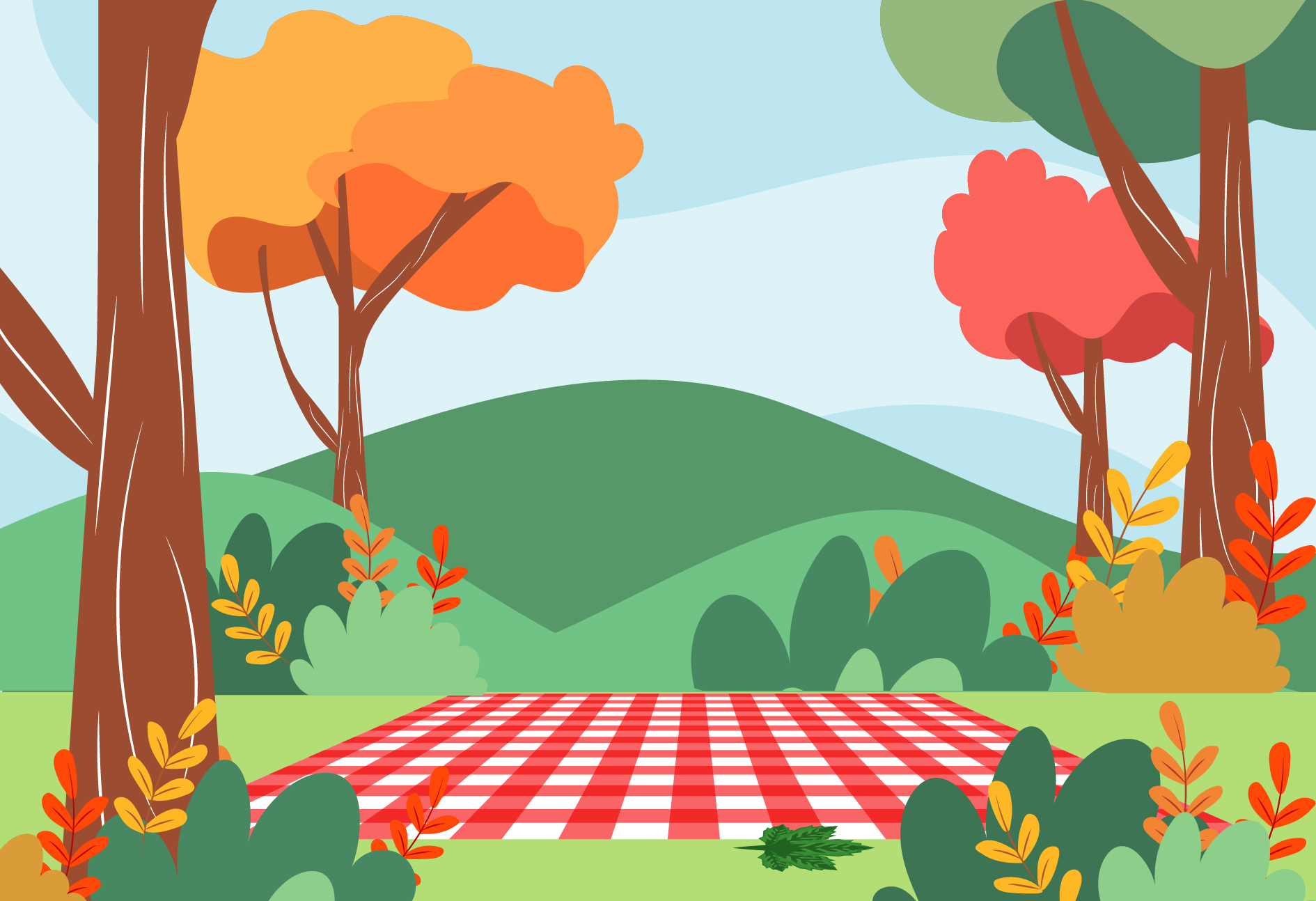 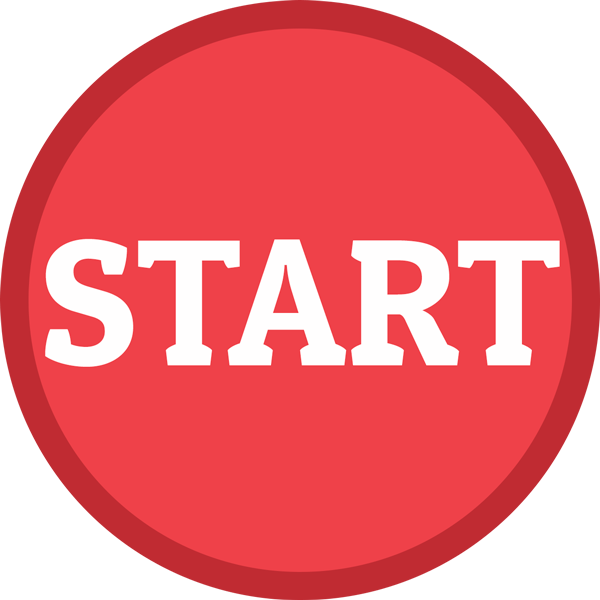 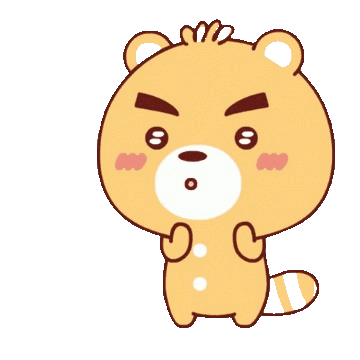 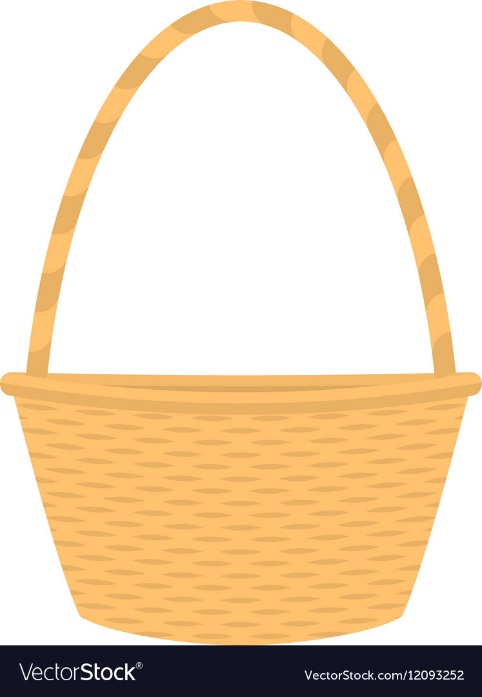 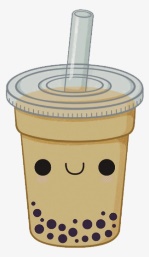 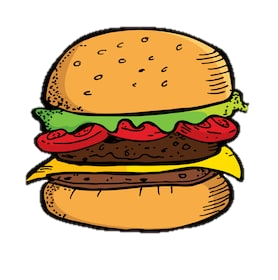 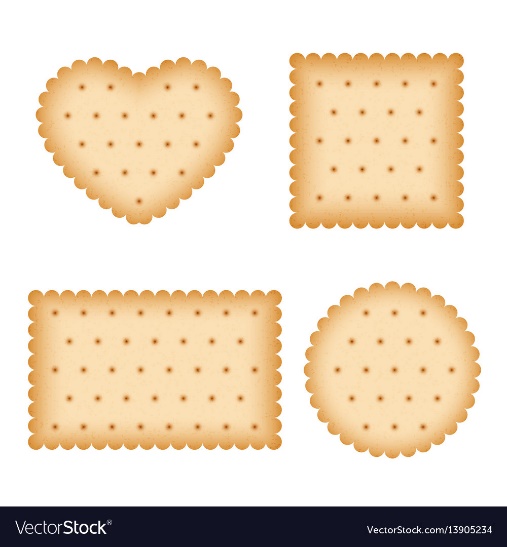 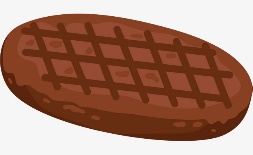 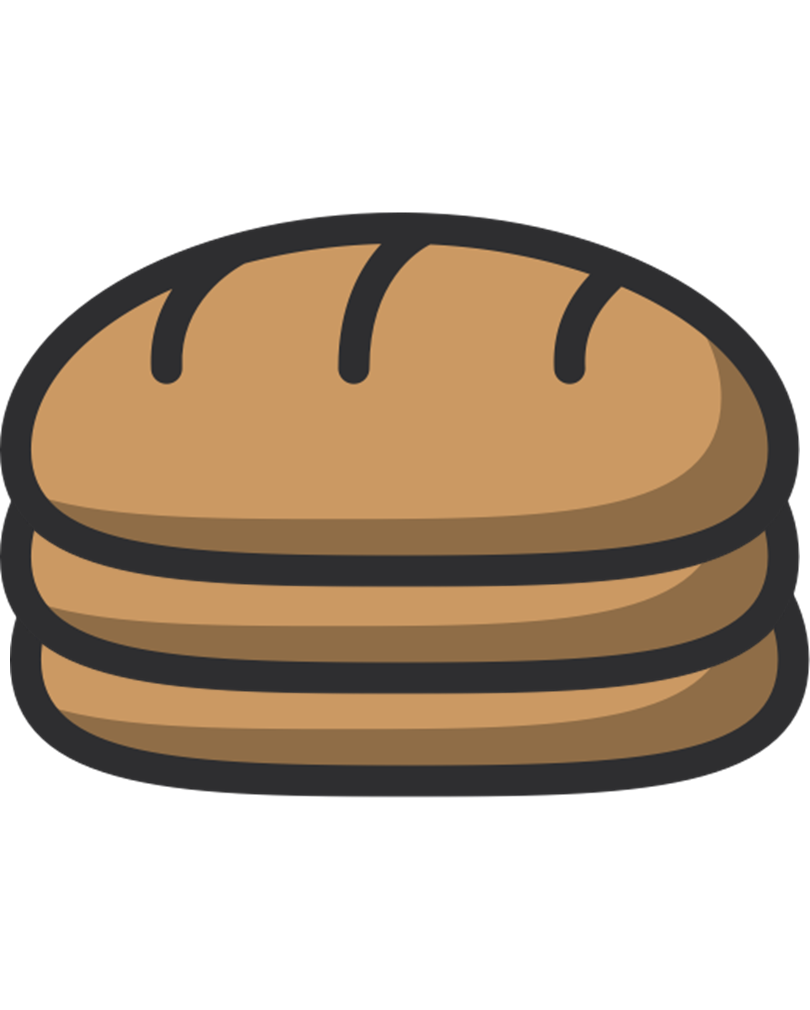 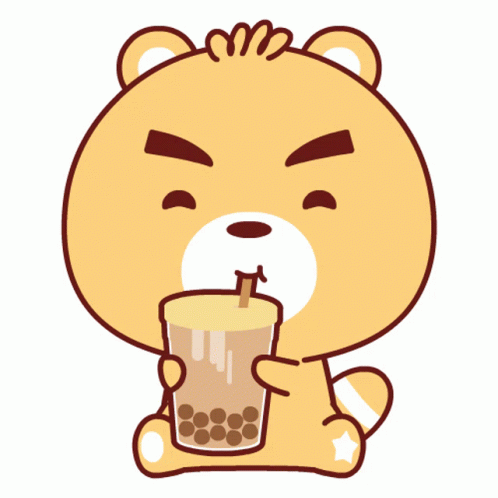 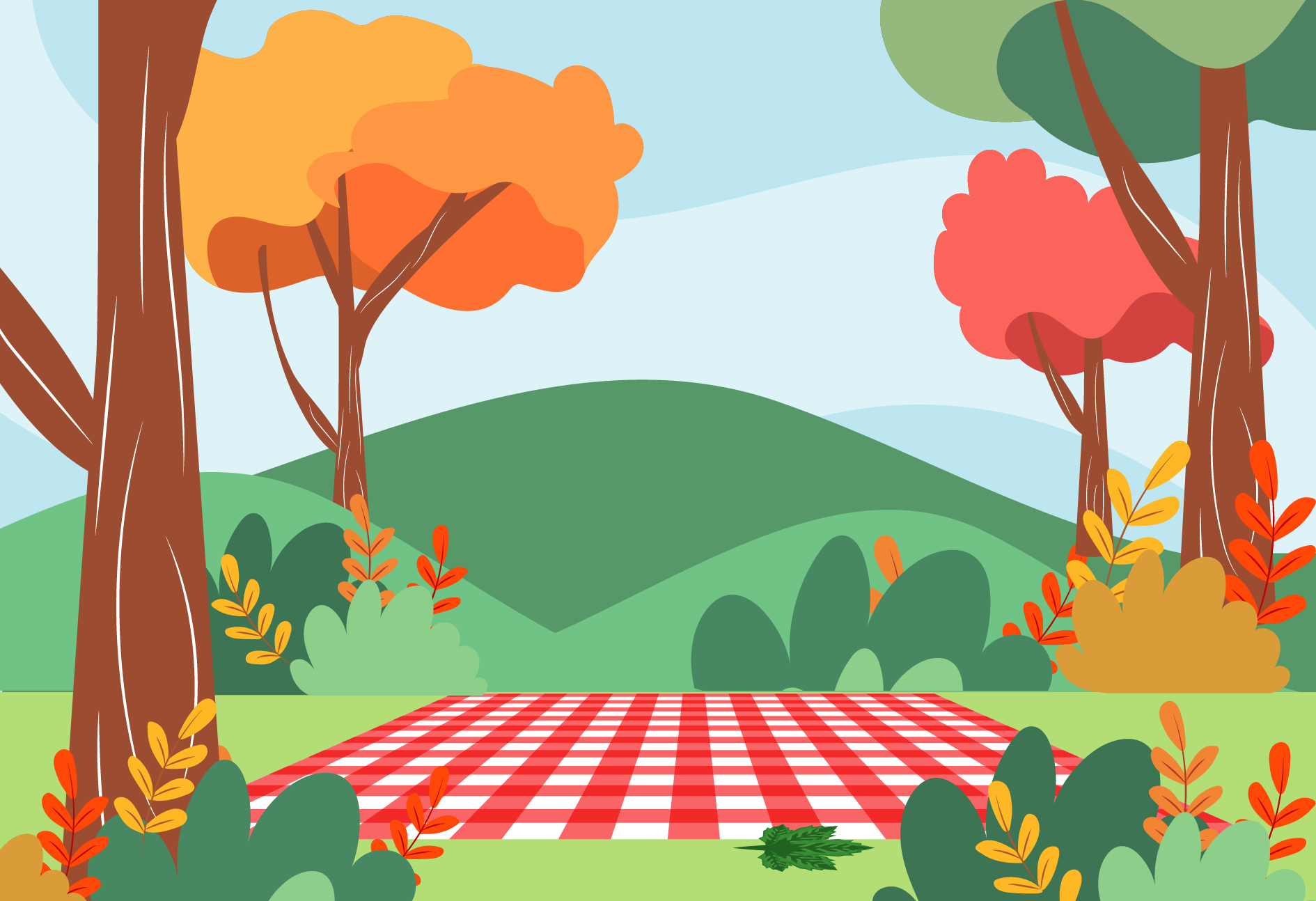 CÂU HỎI:
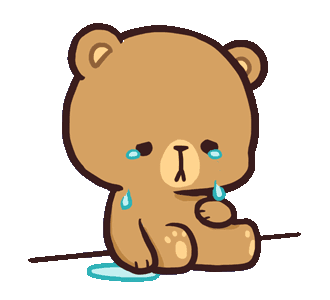 Trên đường thẳng có mấy điểm?
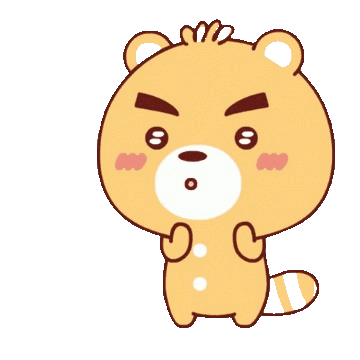 C
B
A
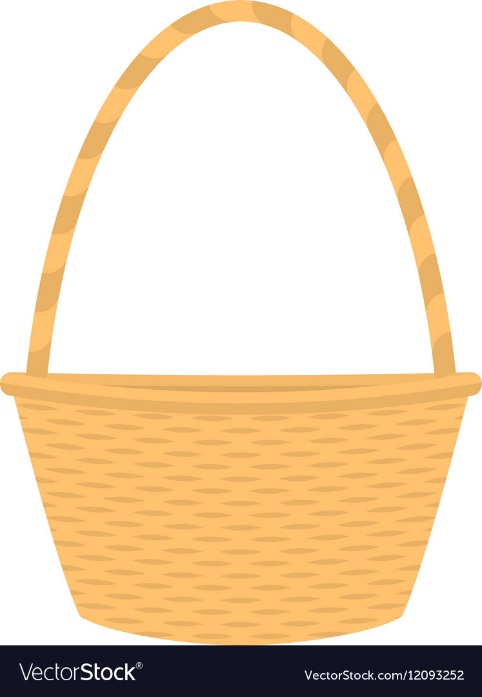 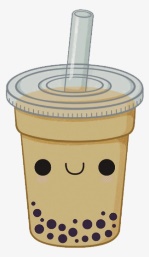 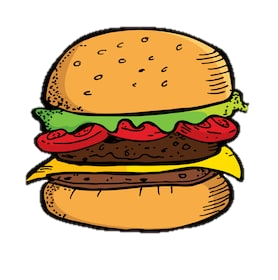 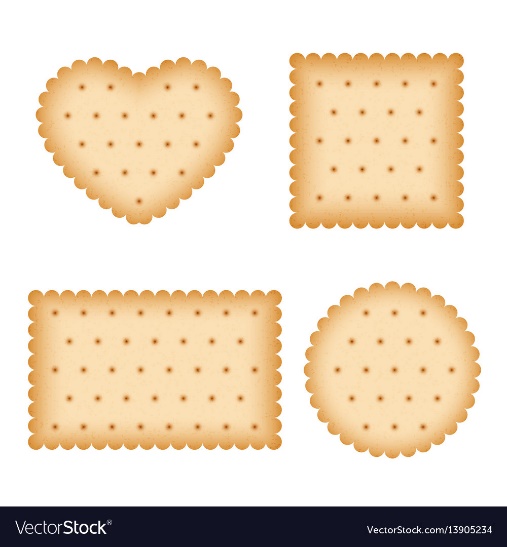 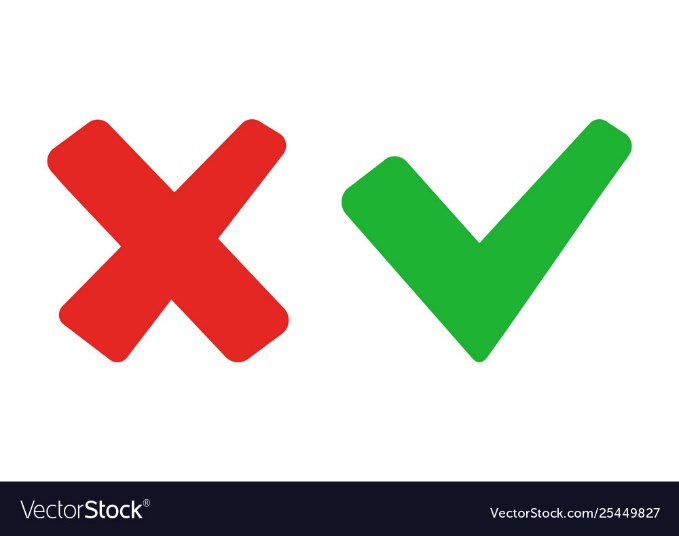 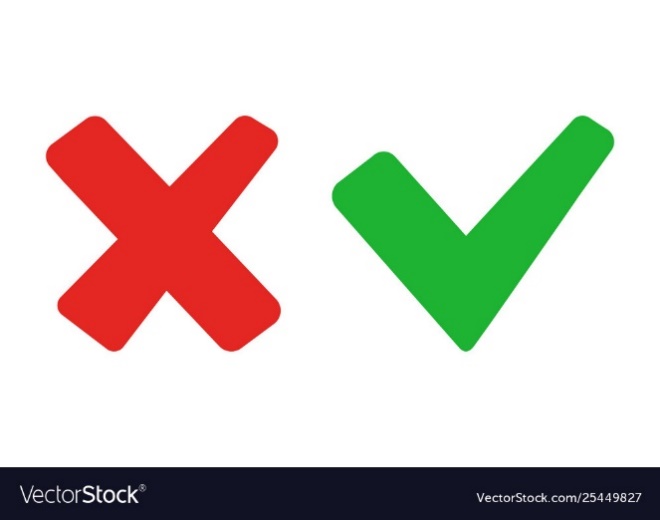 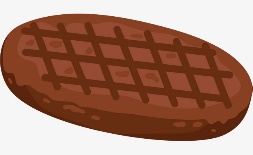 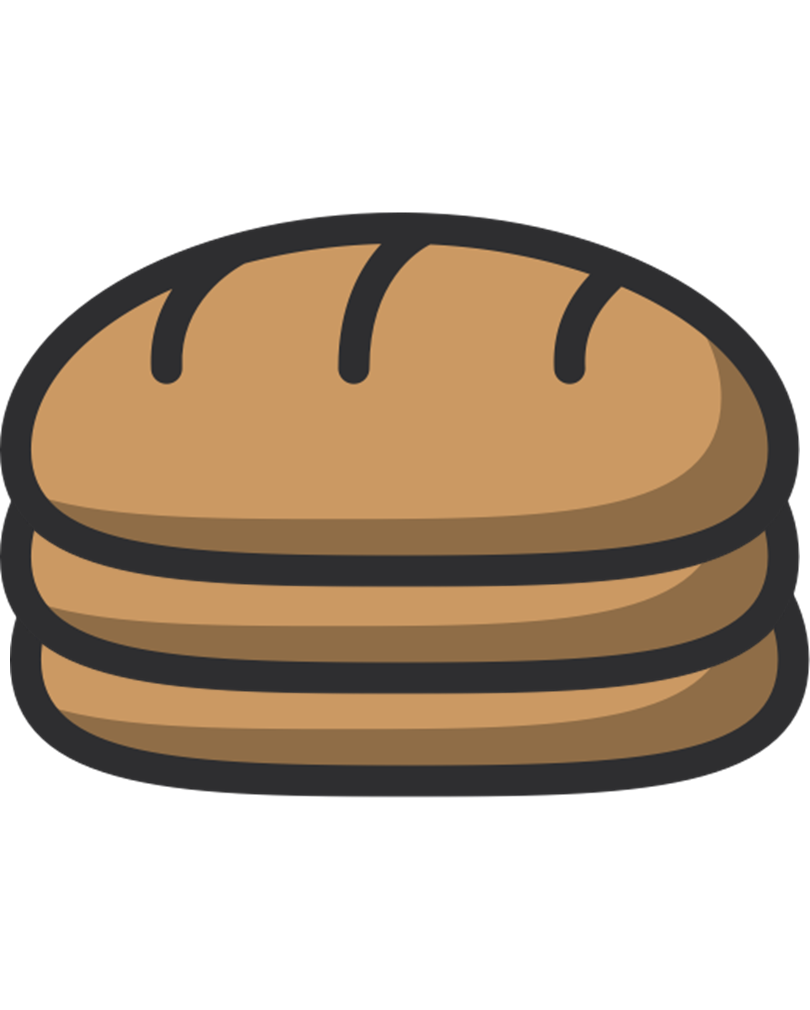 Có 3 điểm A, B, C
Có 2 điểm B, C
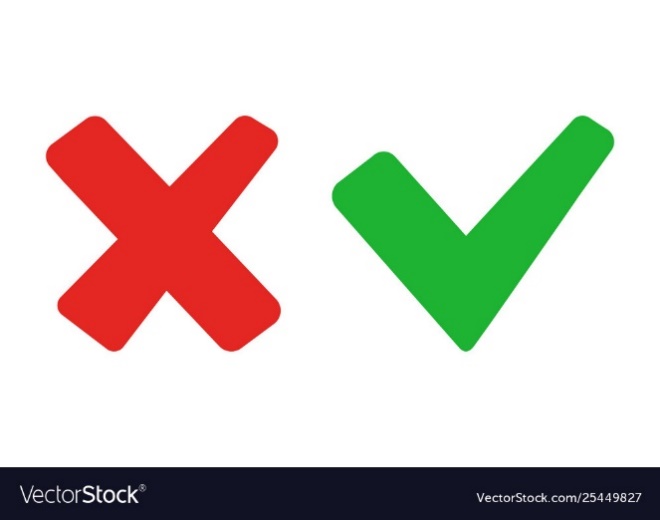 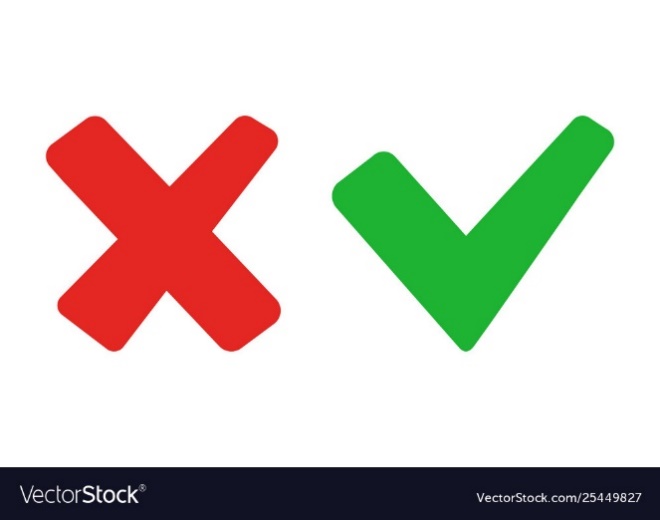 Có 4 điểm
Có 2 điểm A, B
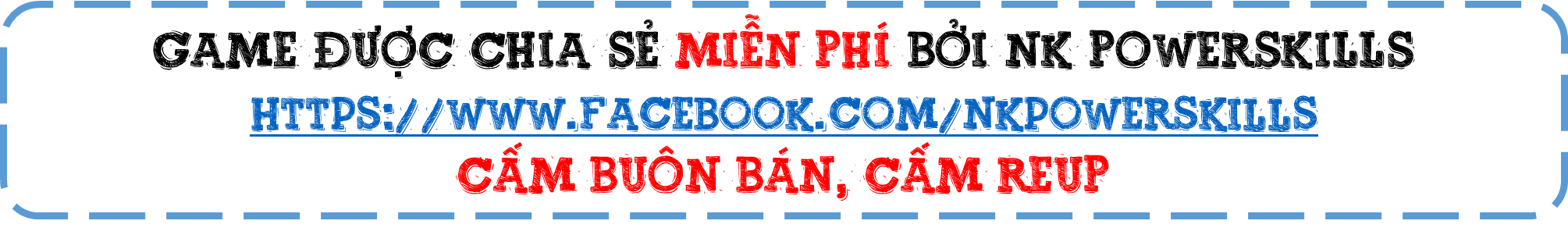 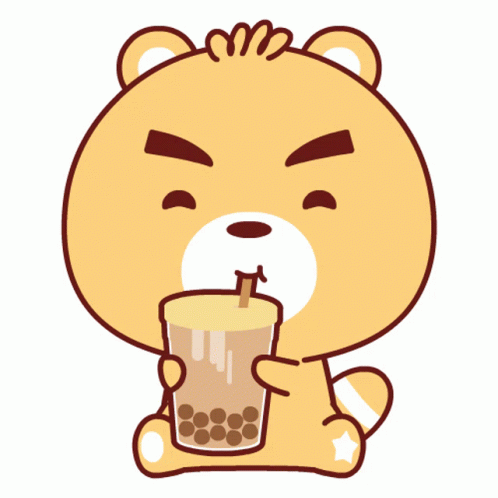 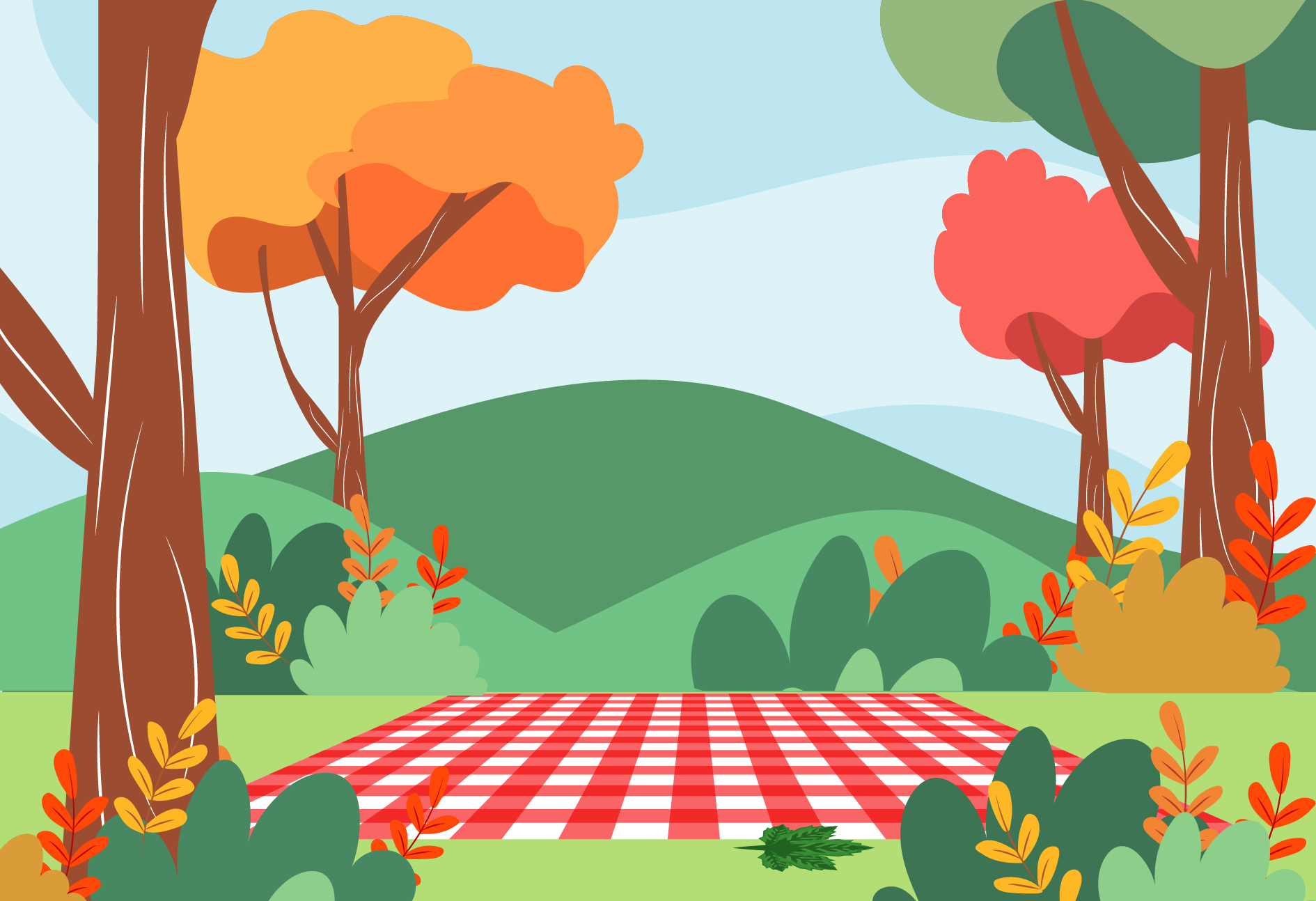 CÂU HỎI:
12 + 39 = ?
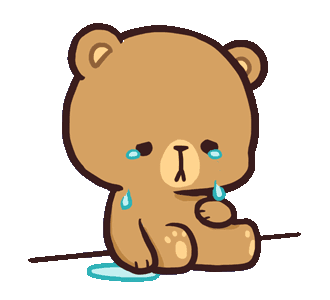 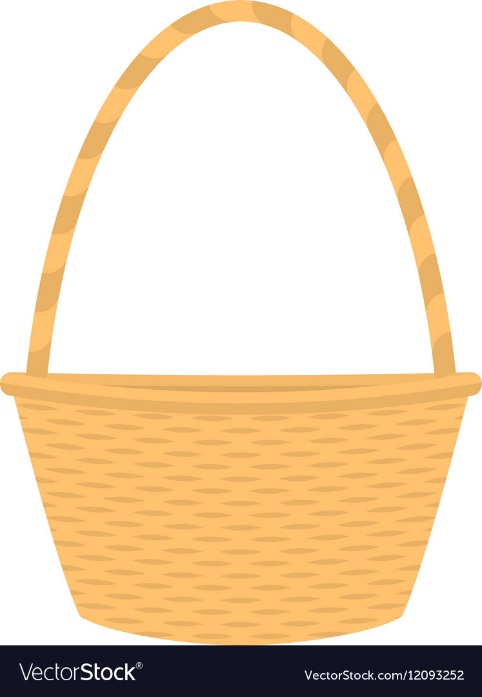 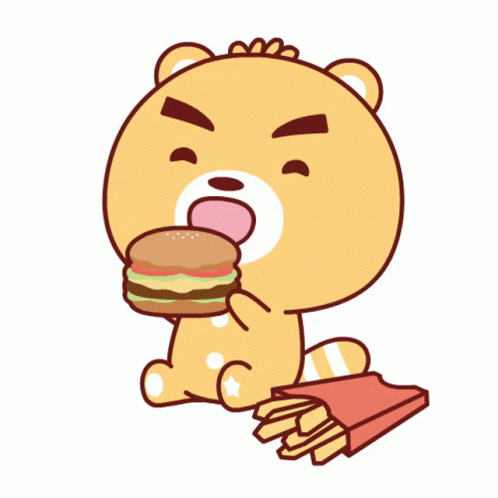 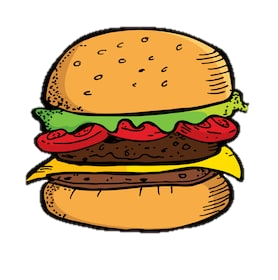 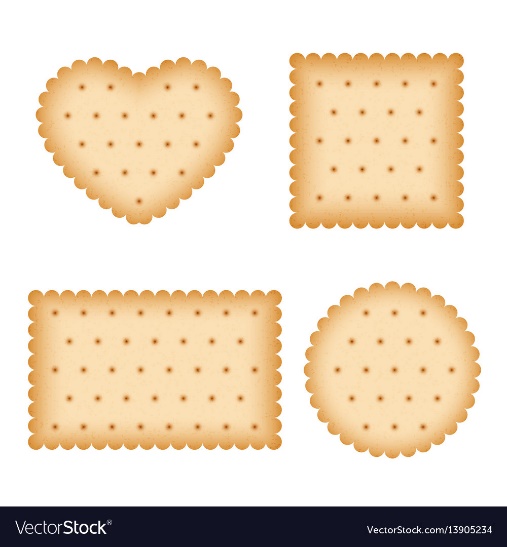 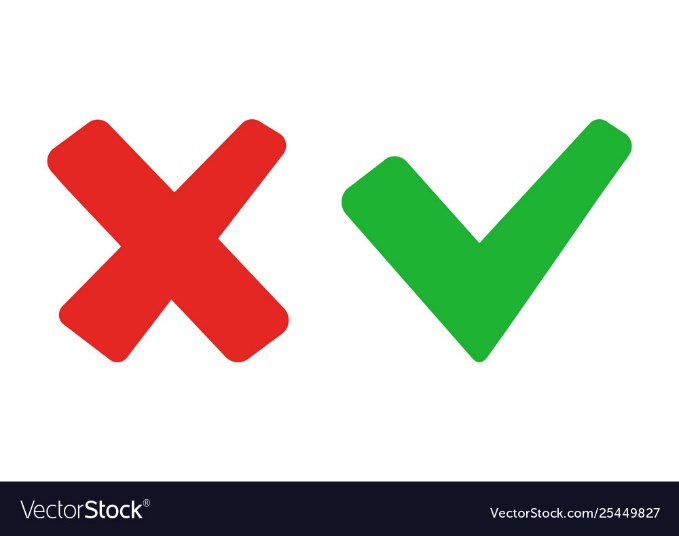 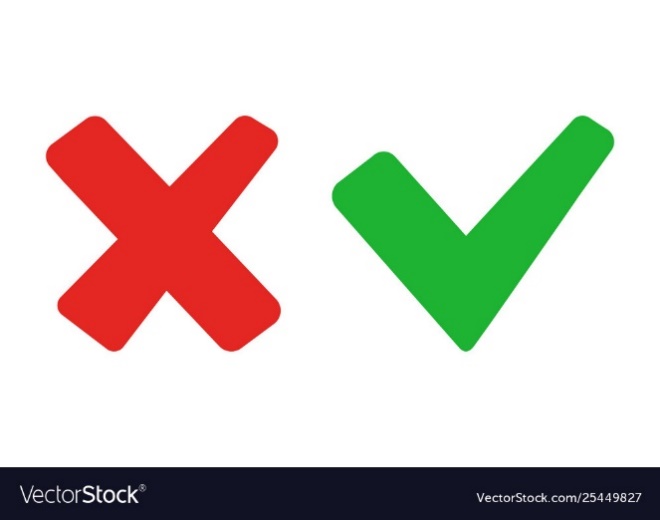 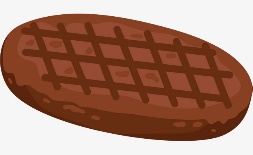 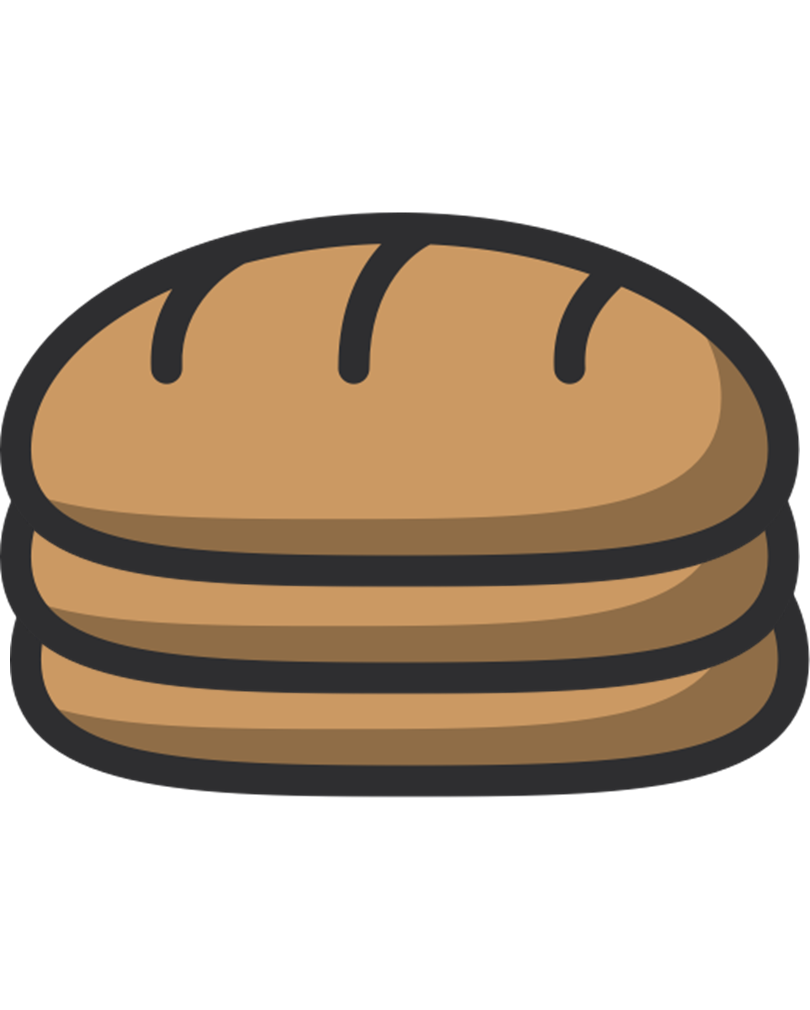 51
41
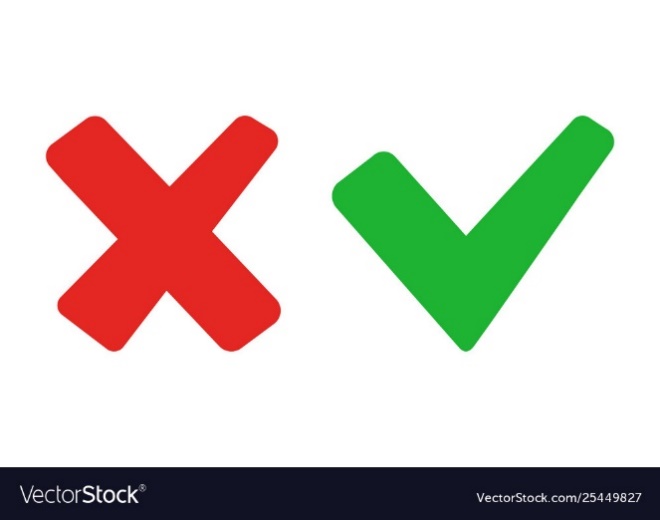 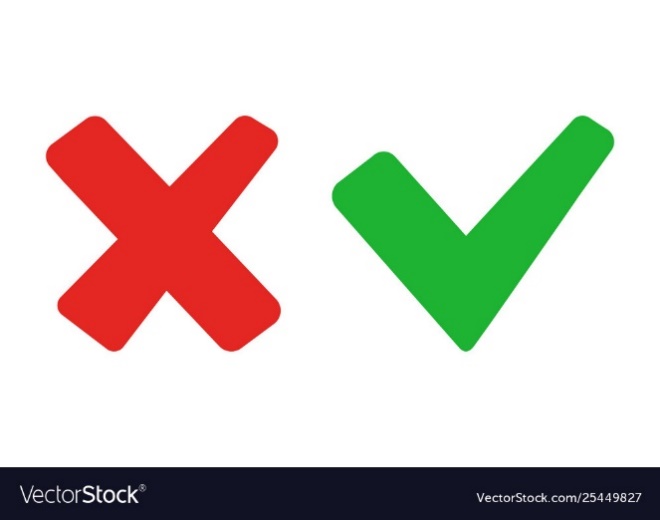 42
52
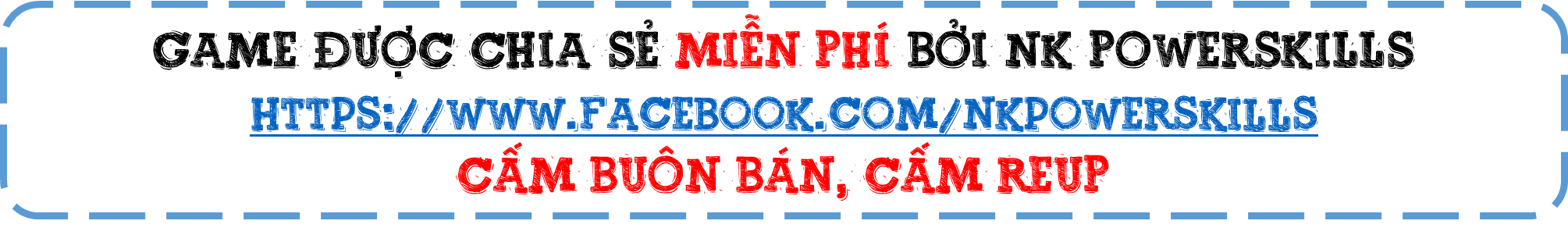 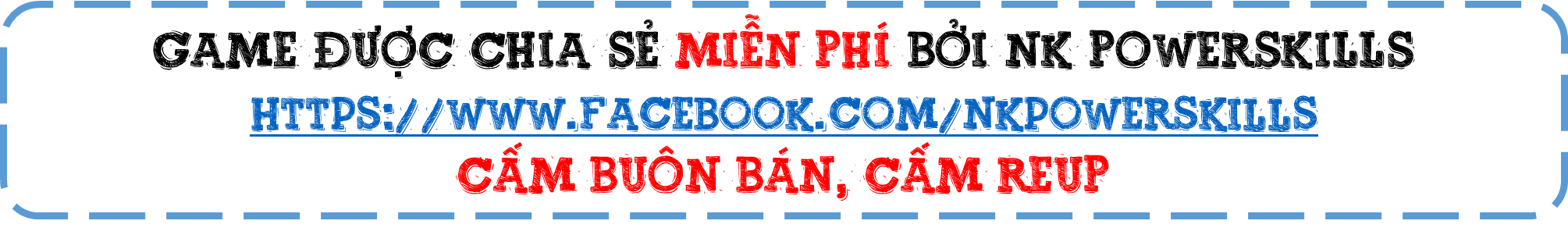 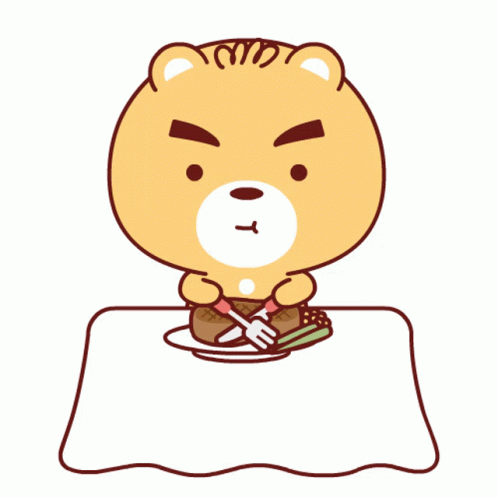 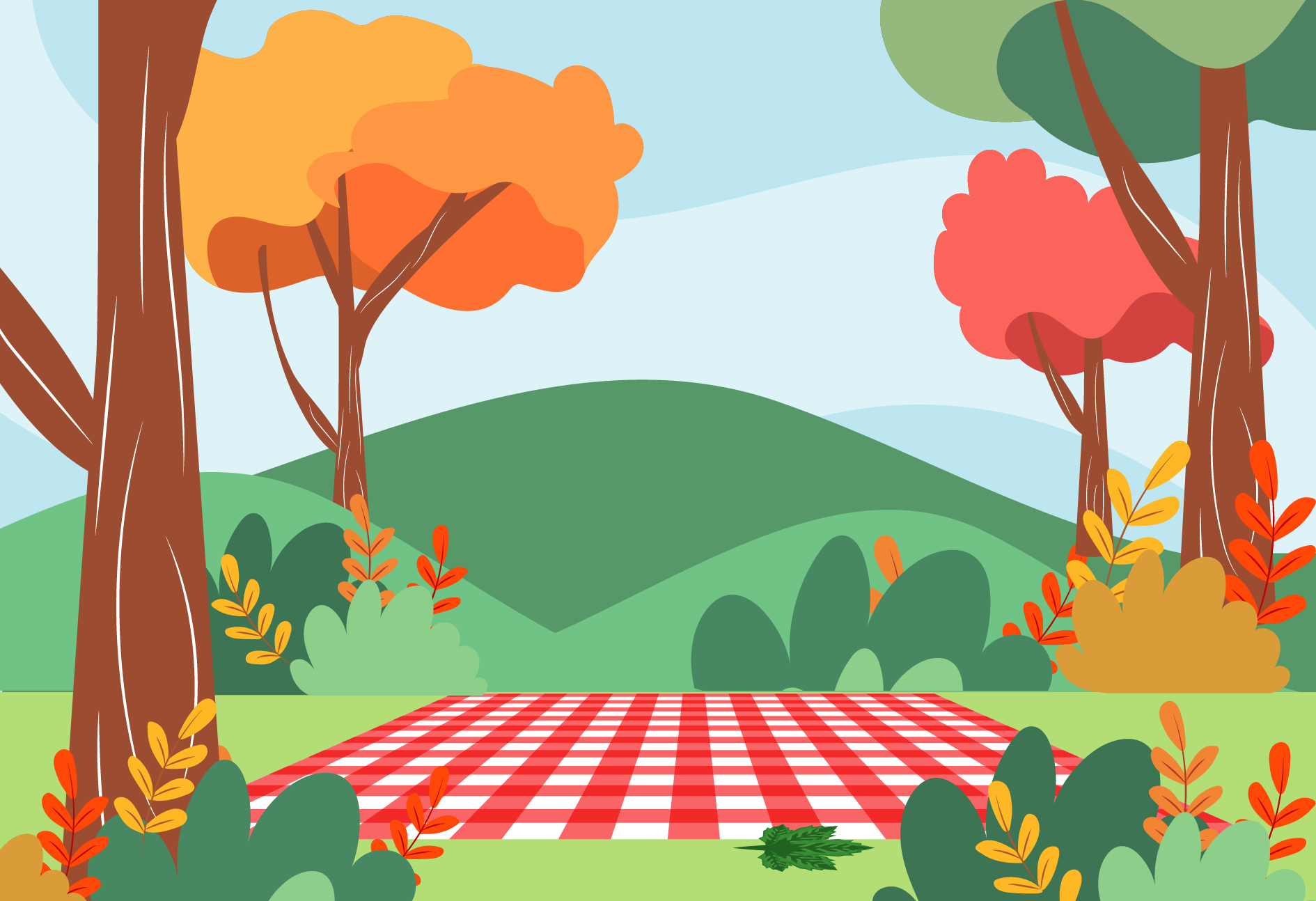 CÂU HỎI:
15 – 9 = ?
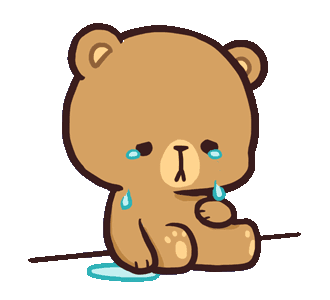 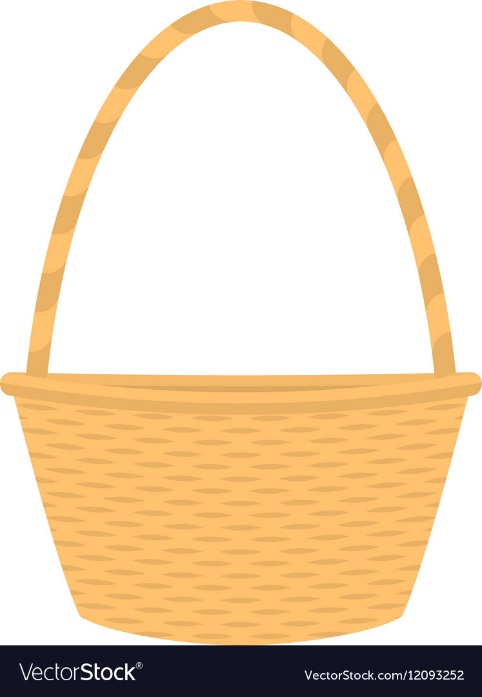 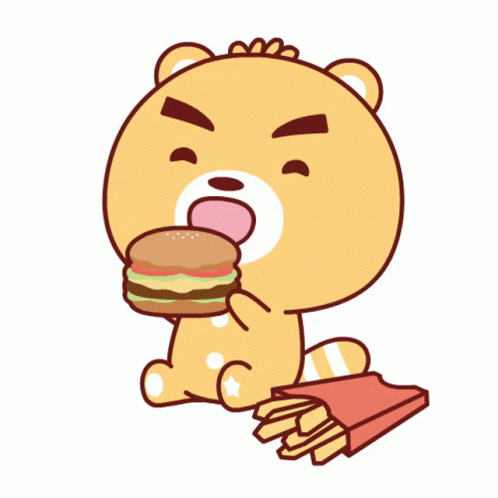 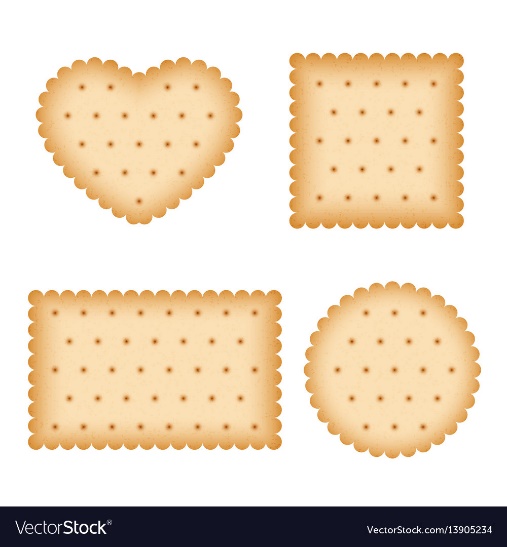 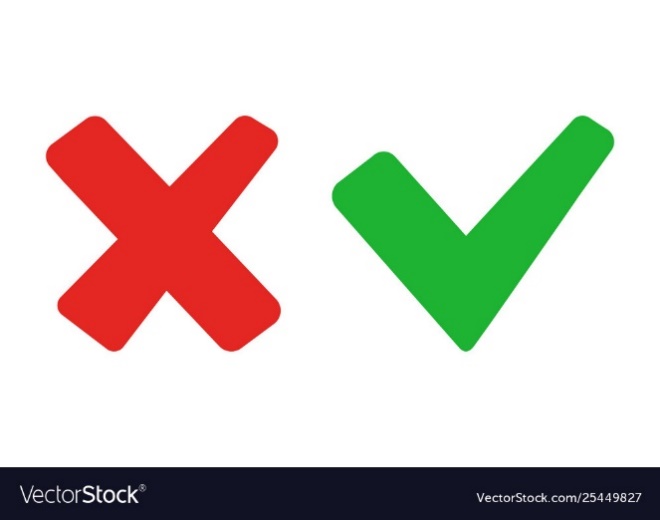 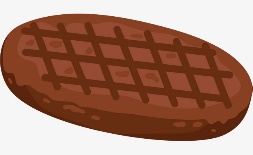 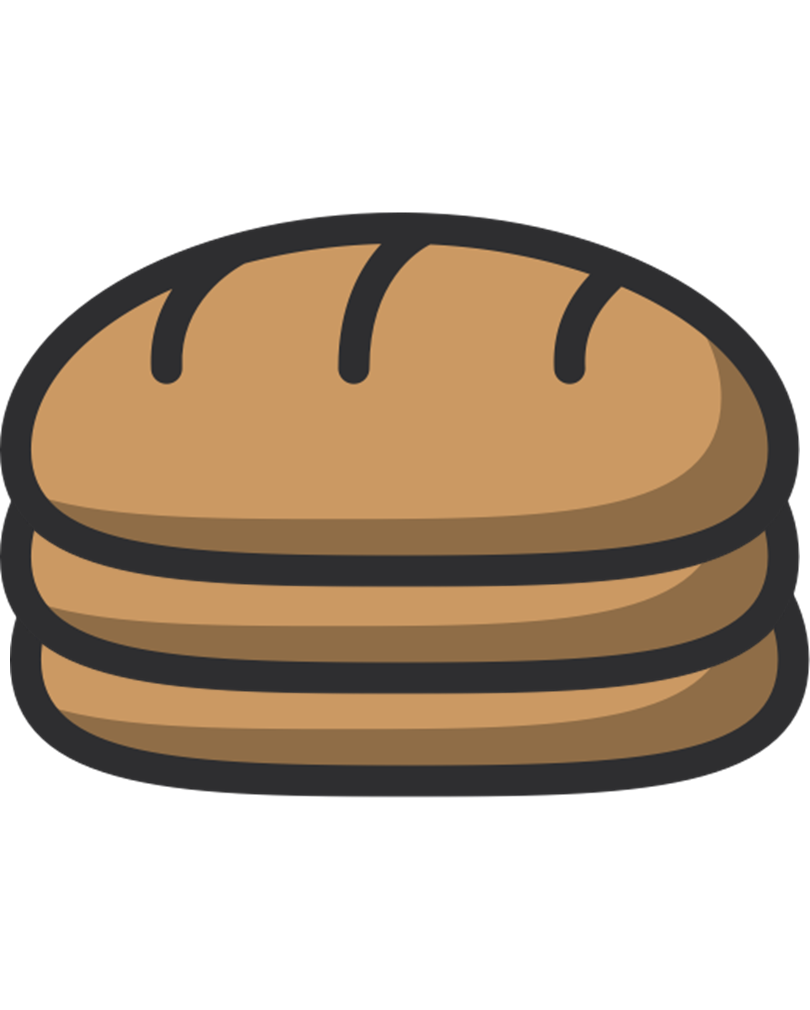 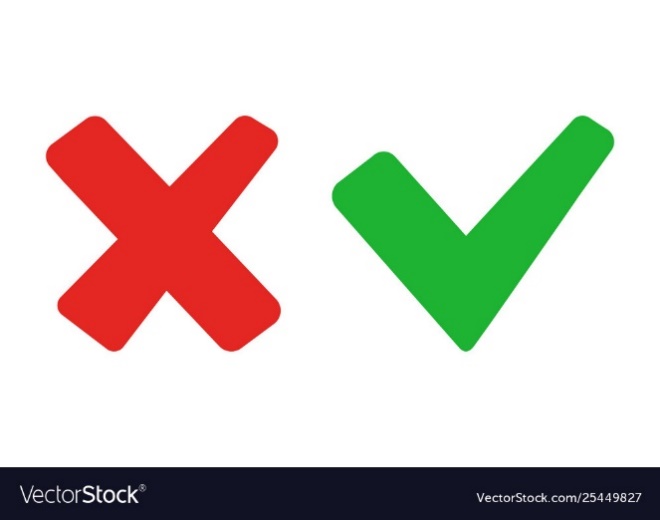 5
7
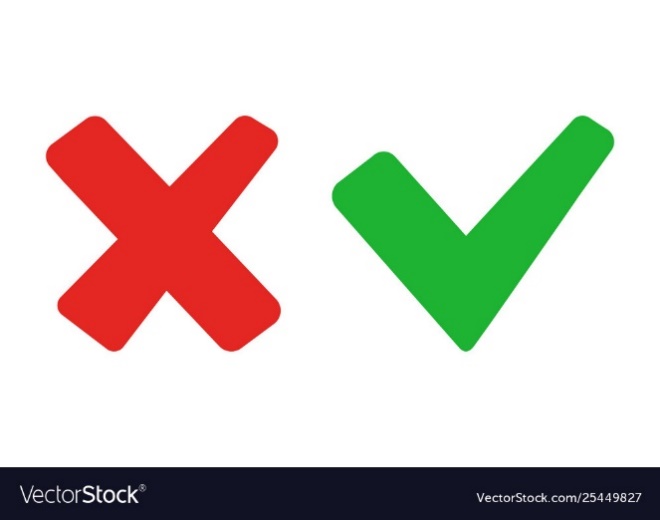 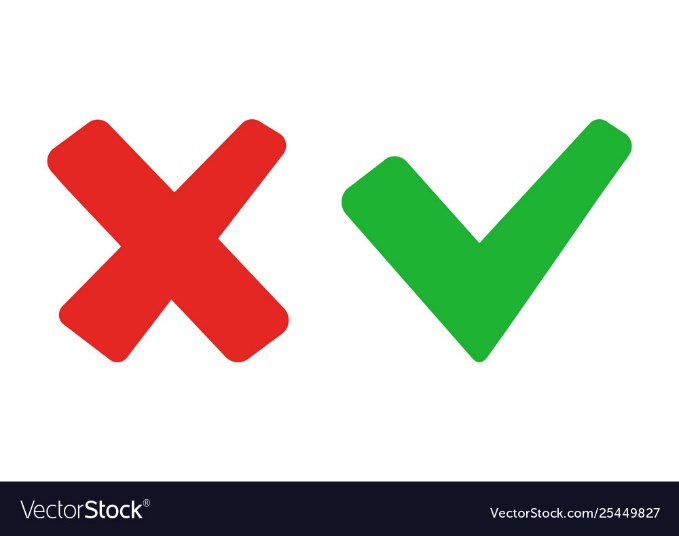 8
6
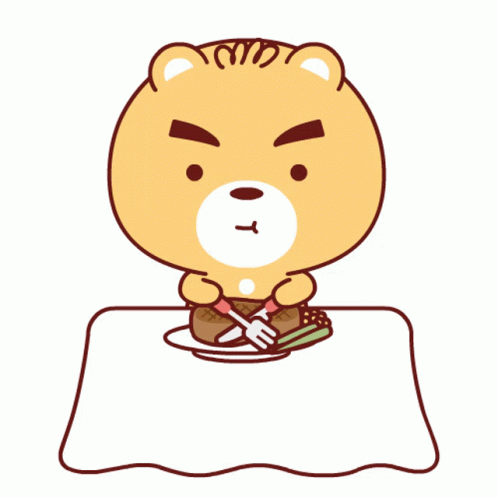 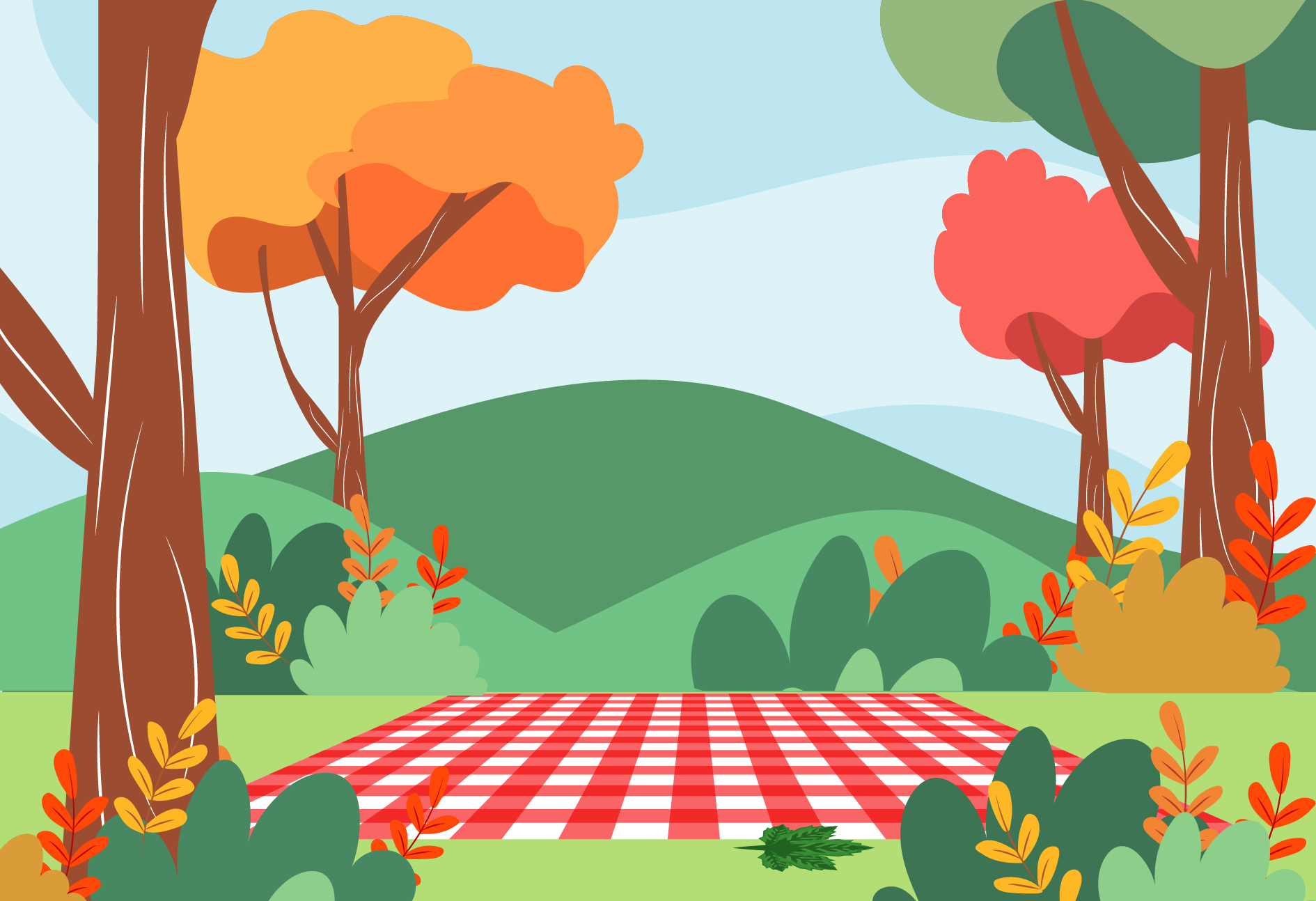 CÂU HỎI:
71 – 68 = ?
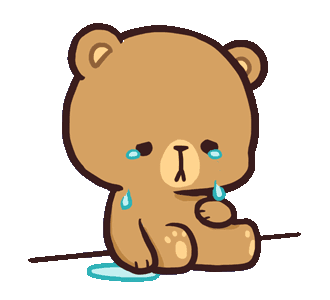 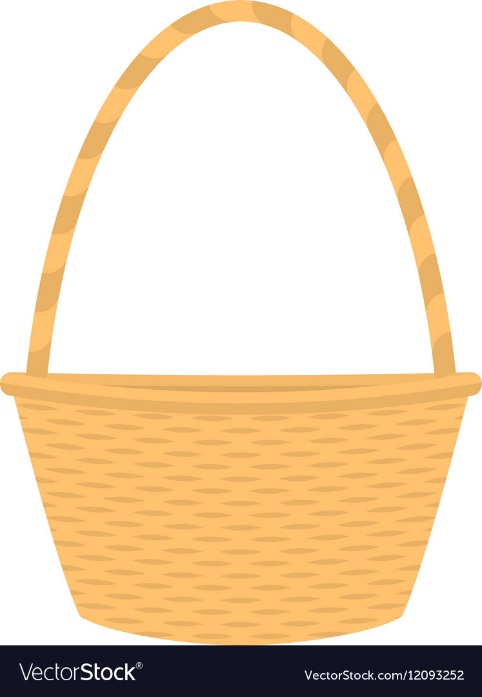 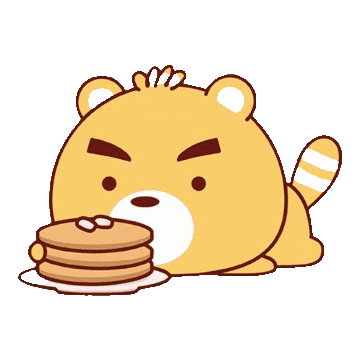 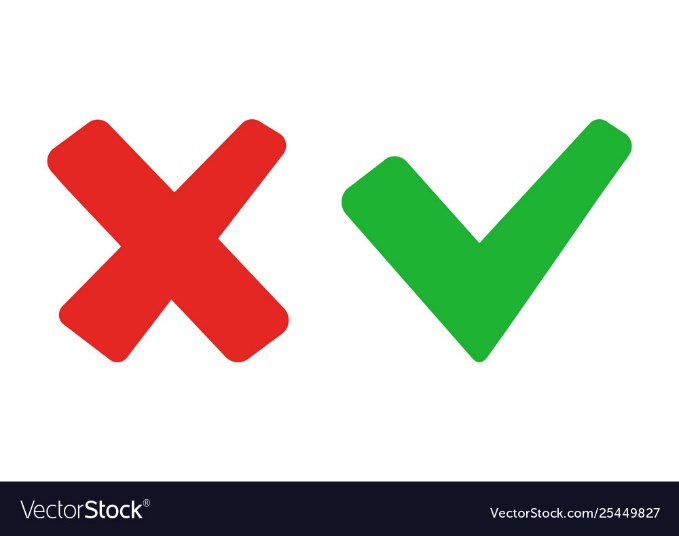 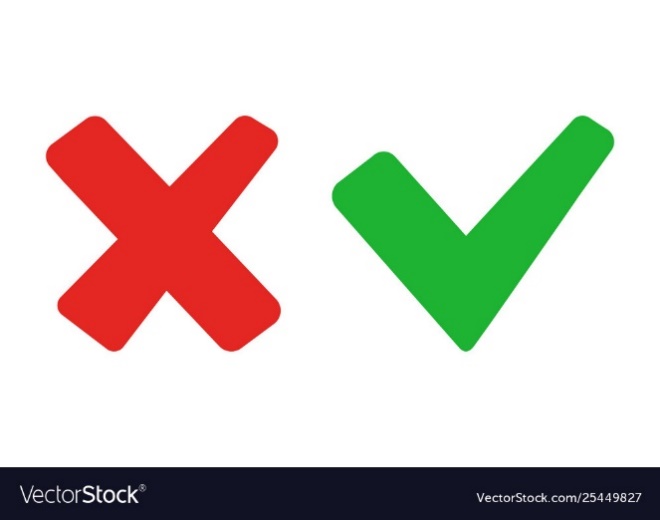 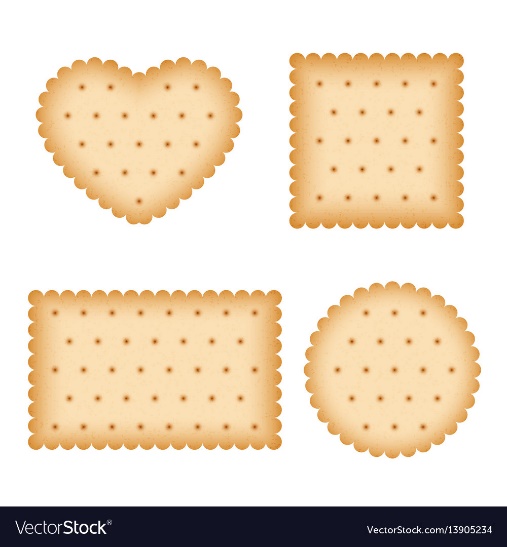 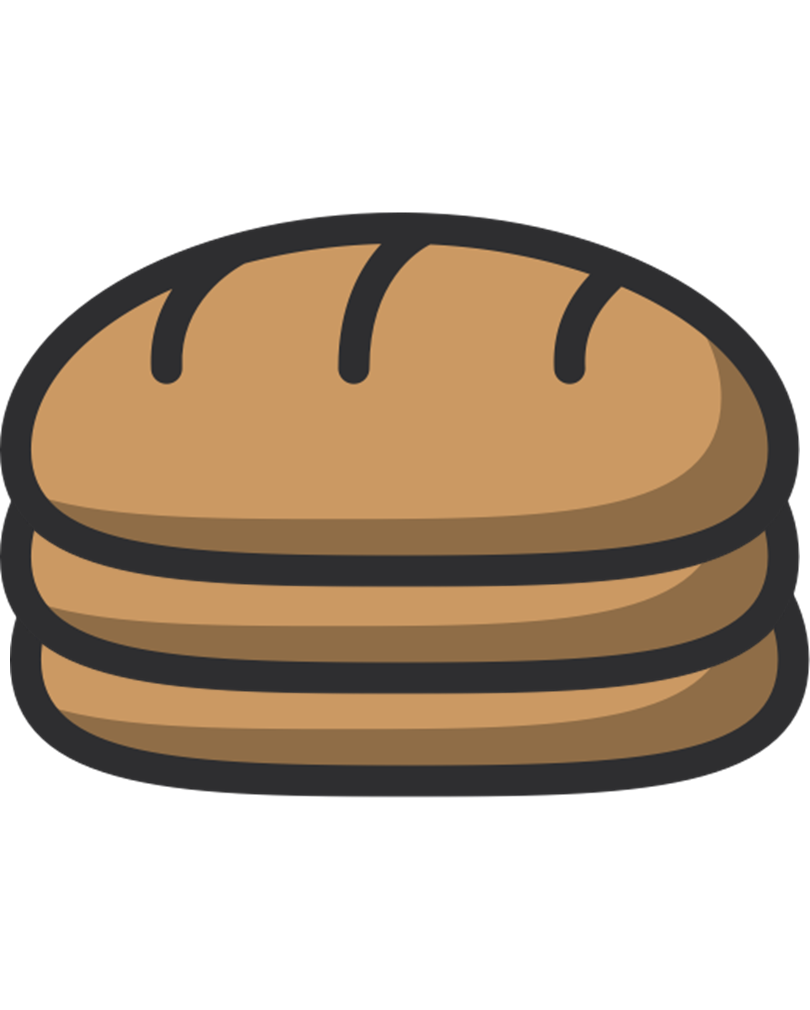 3
1
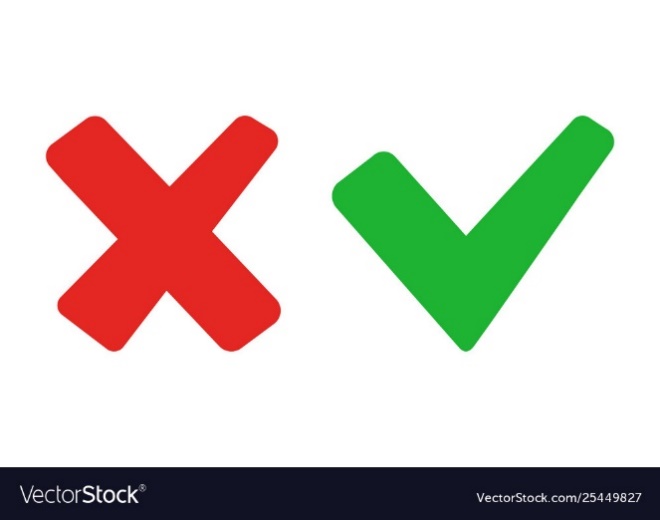 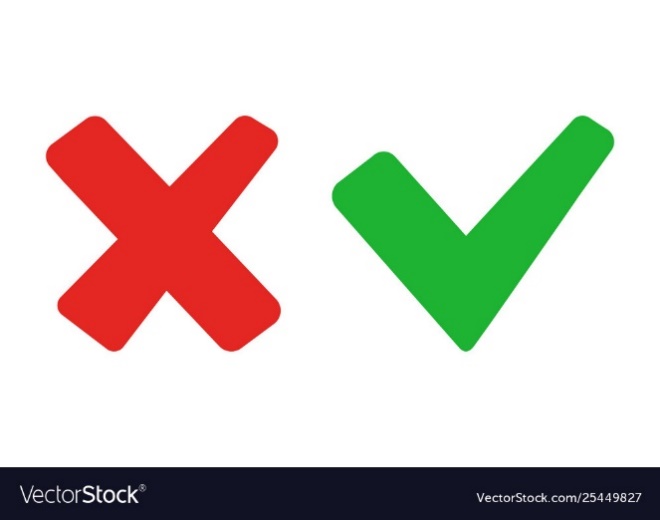 2
4
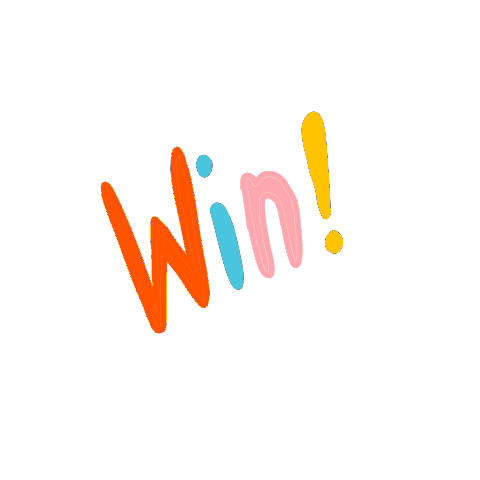 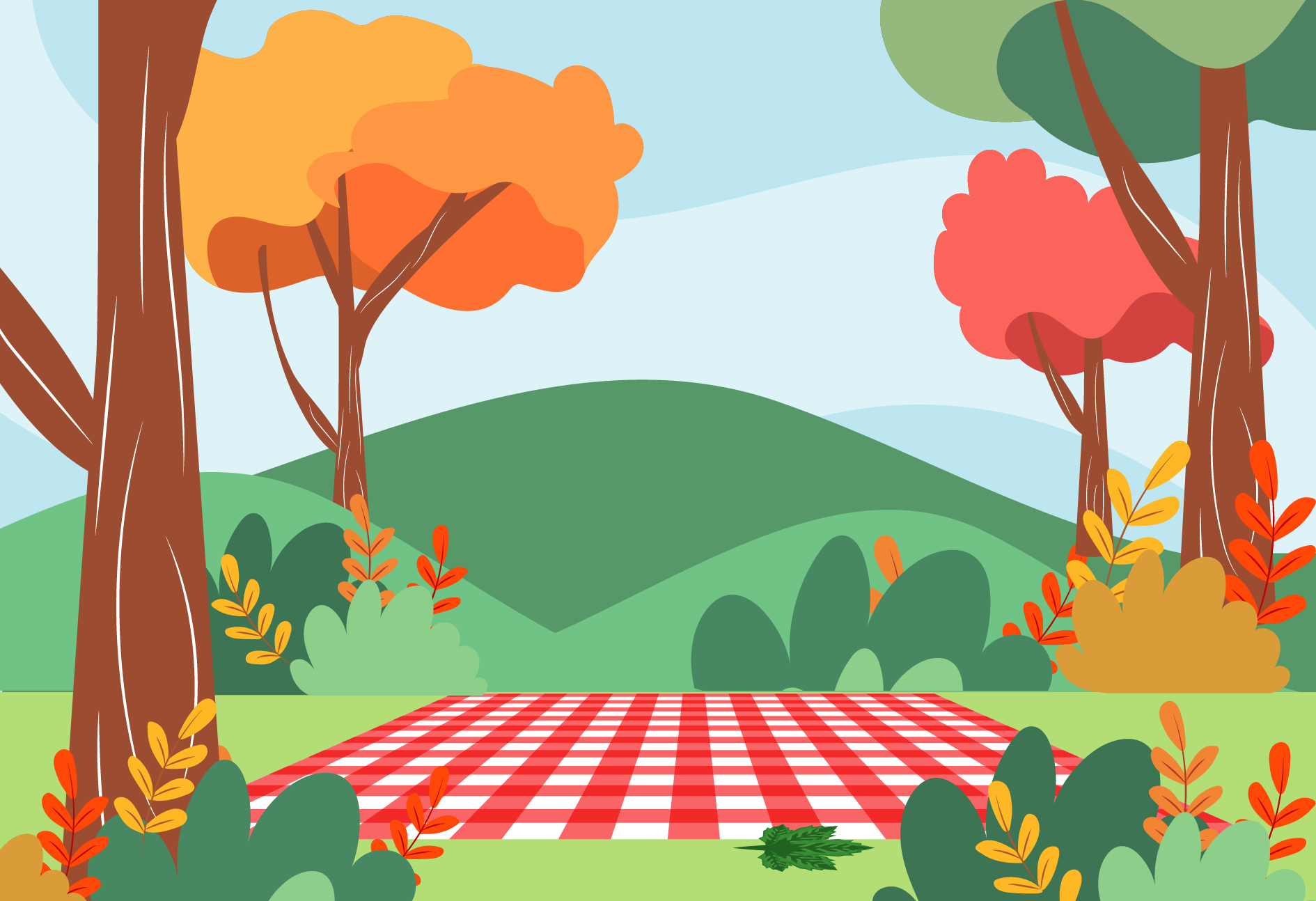 CÂU HỎI:
54 + 15 = ?
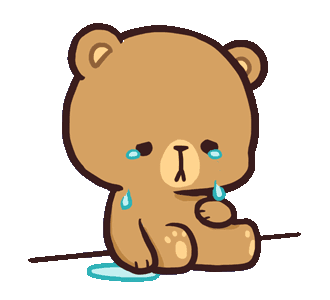 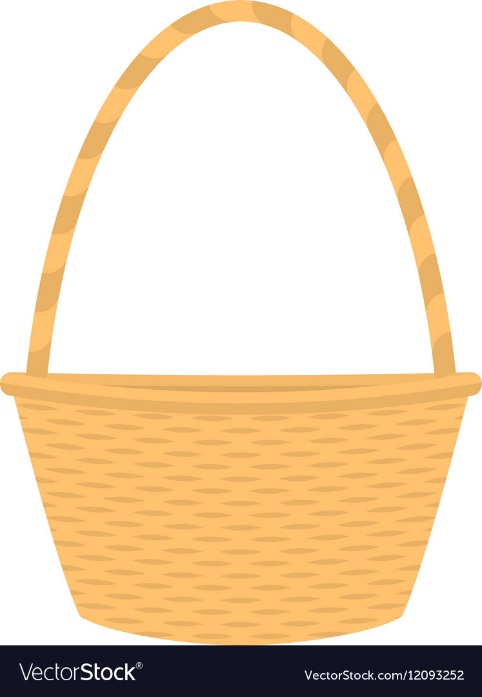 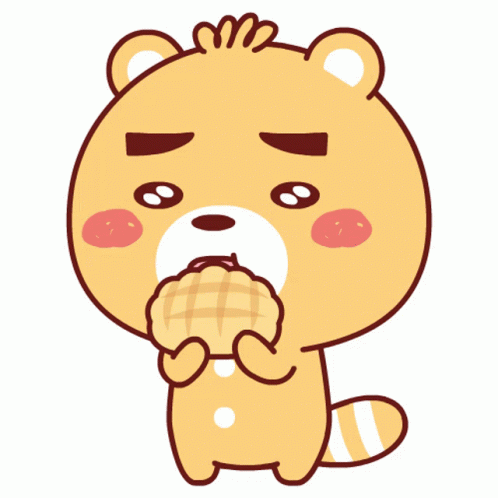 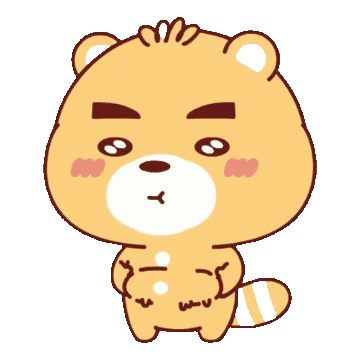 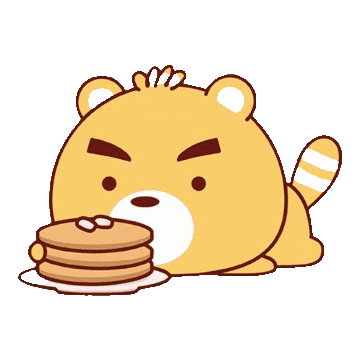 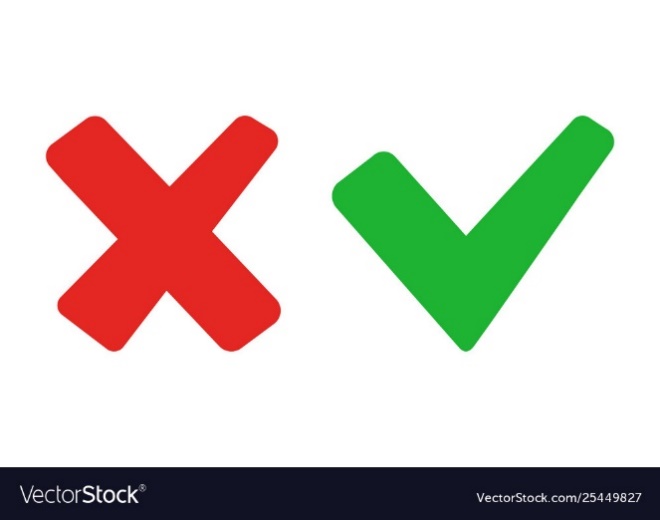 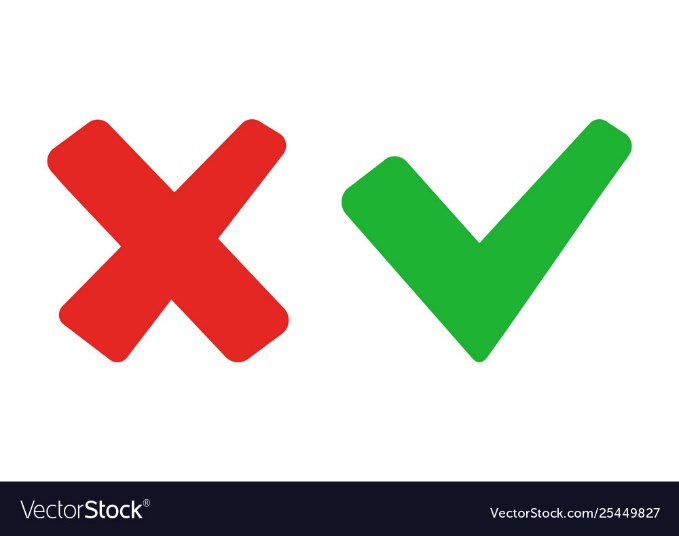 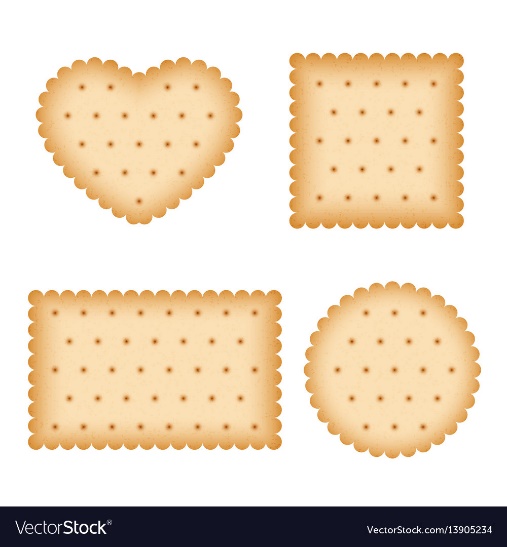 67
69
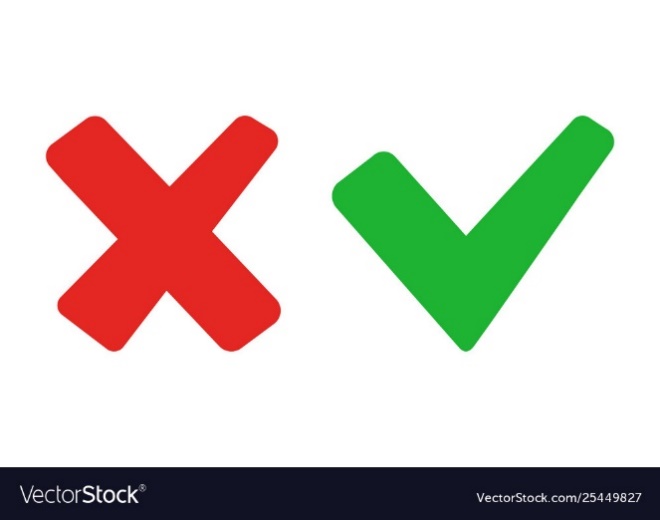 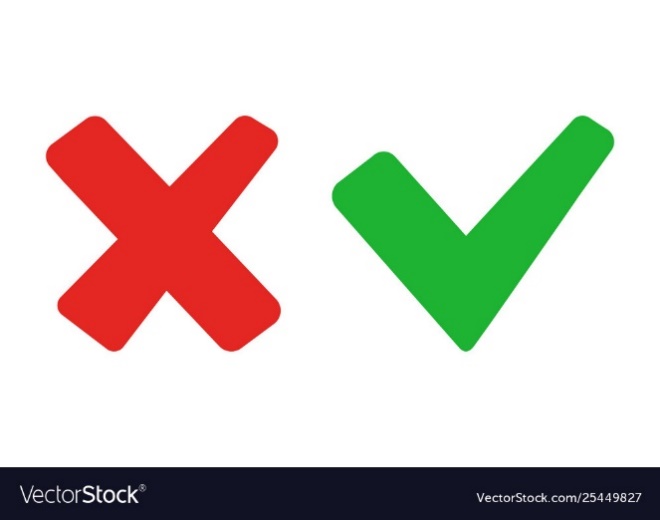 68
66
CHỦ ĐỀ 7
ÔN TẬP HỌC KÌ 1
BÀI 34
ÔN TẬP HÌNH PHẲNG
TIẾT 1
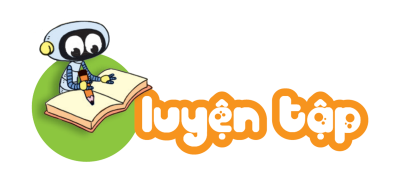 ?
Số
1
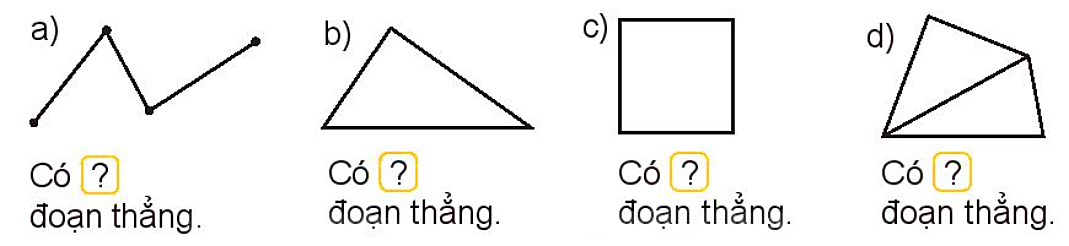 3
3
4
5
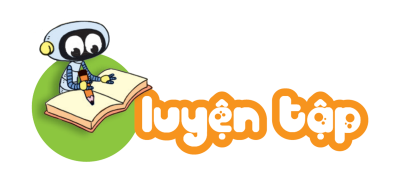 2
Cho các đoạn thẳng sau:
5cm
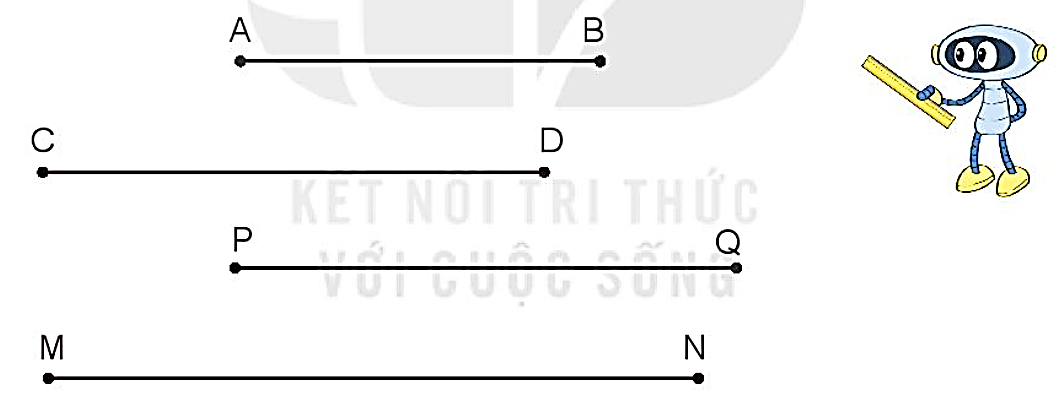 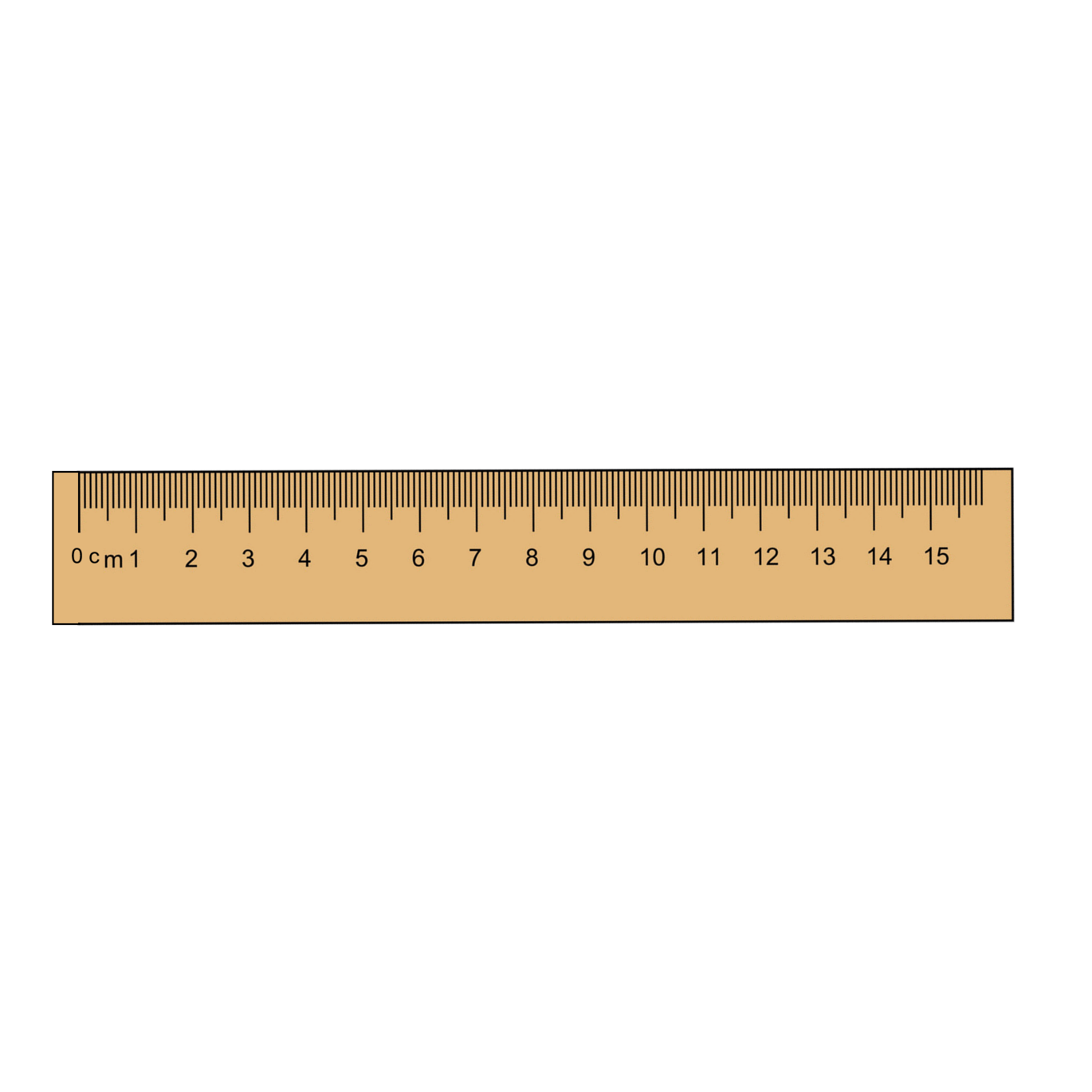 7cm
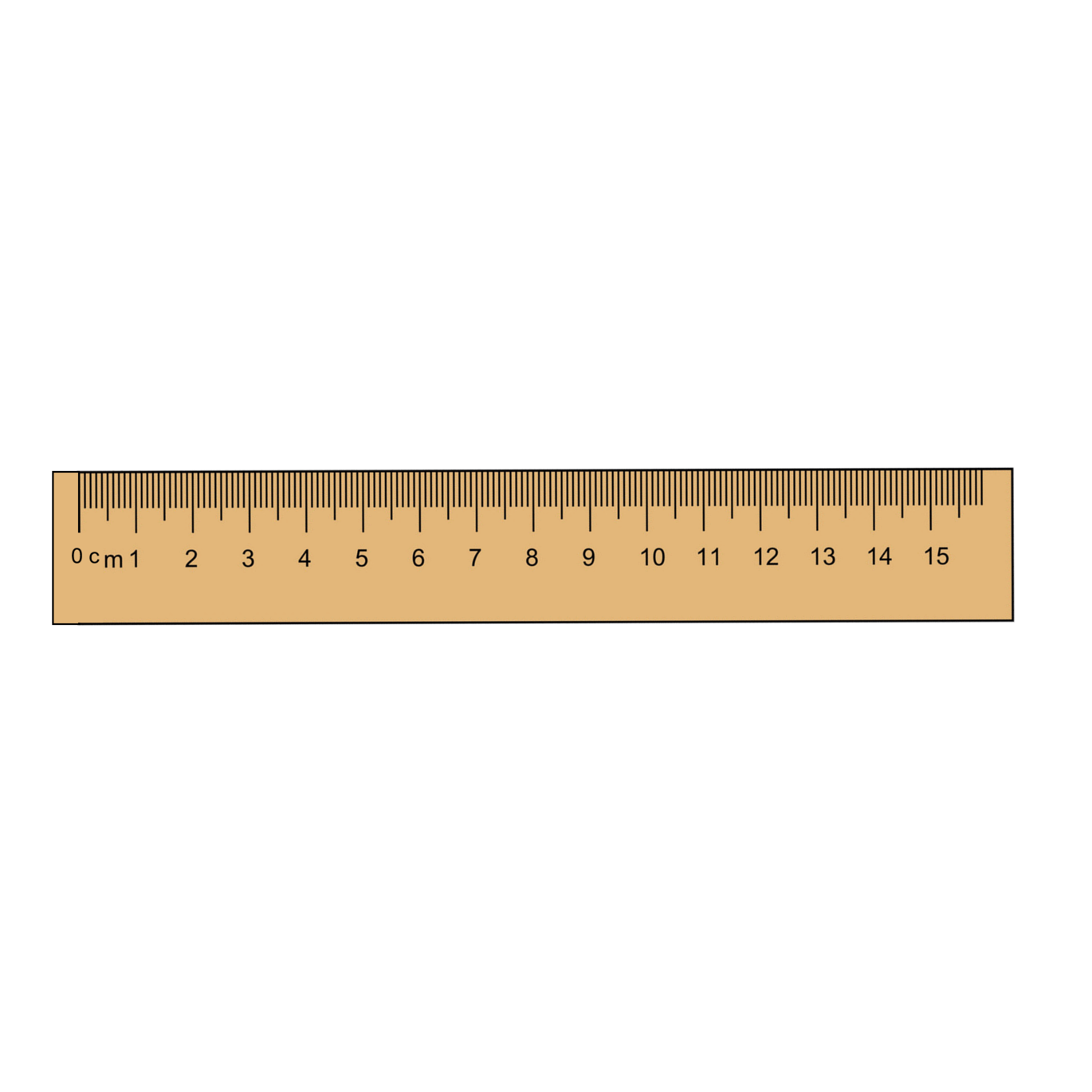 7cm
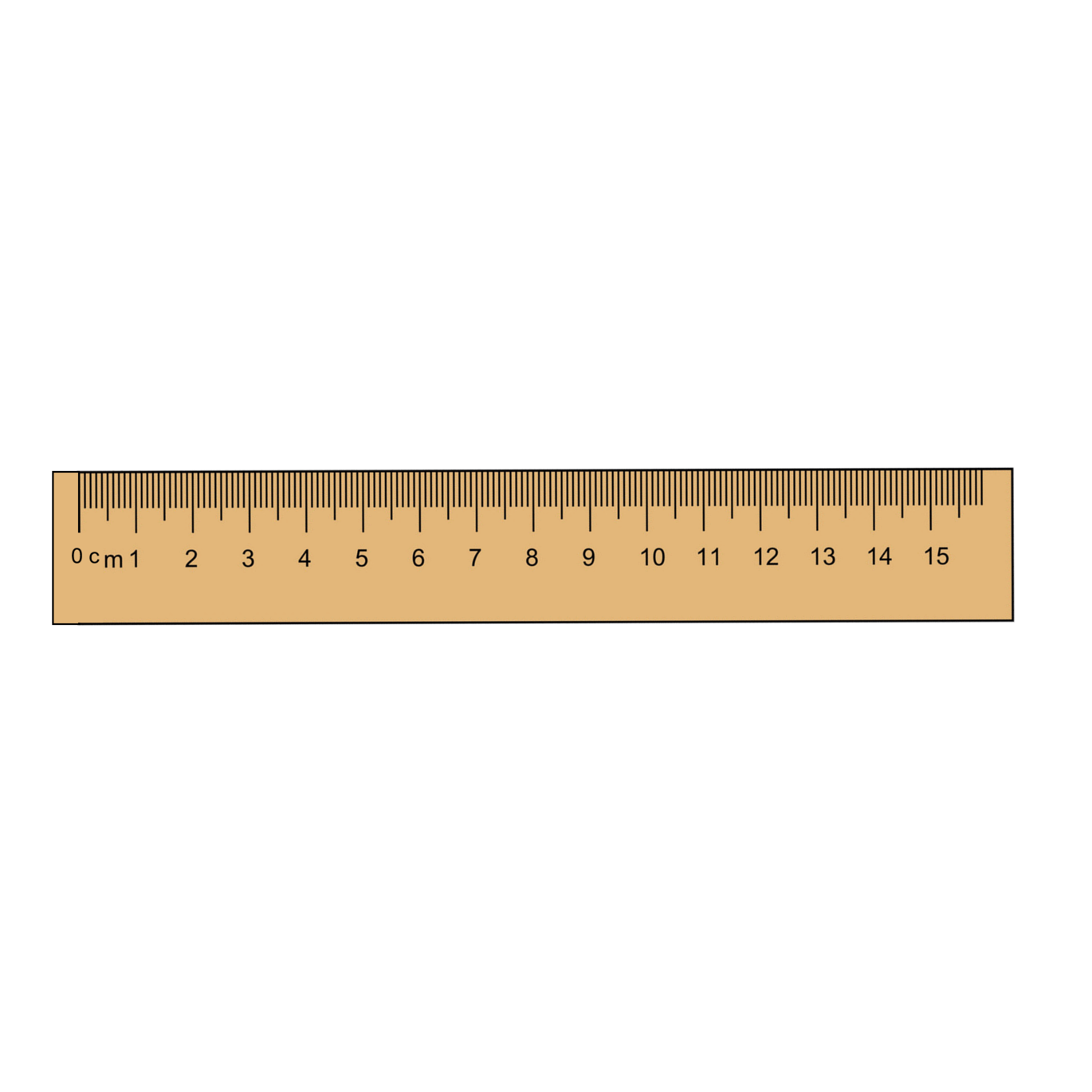 9cm
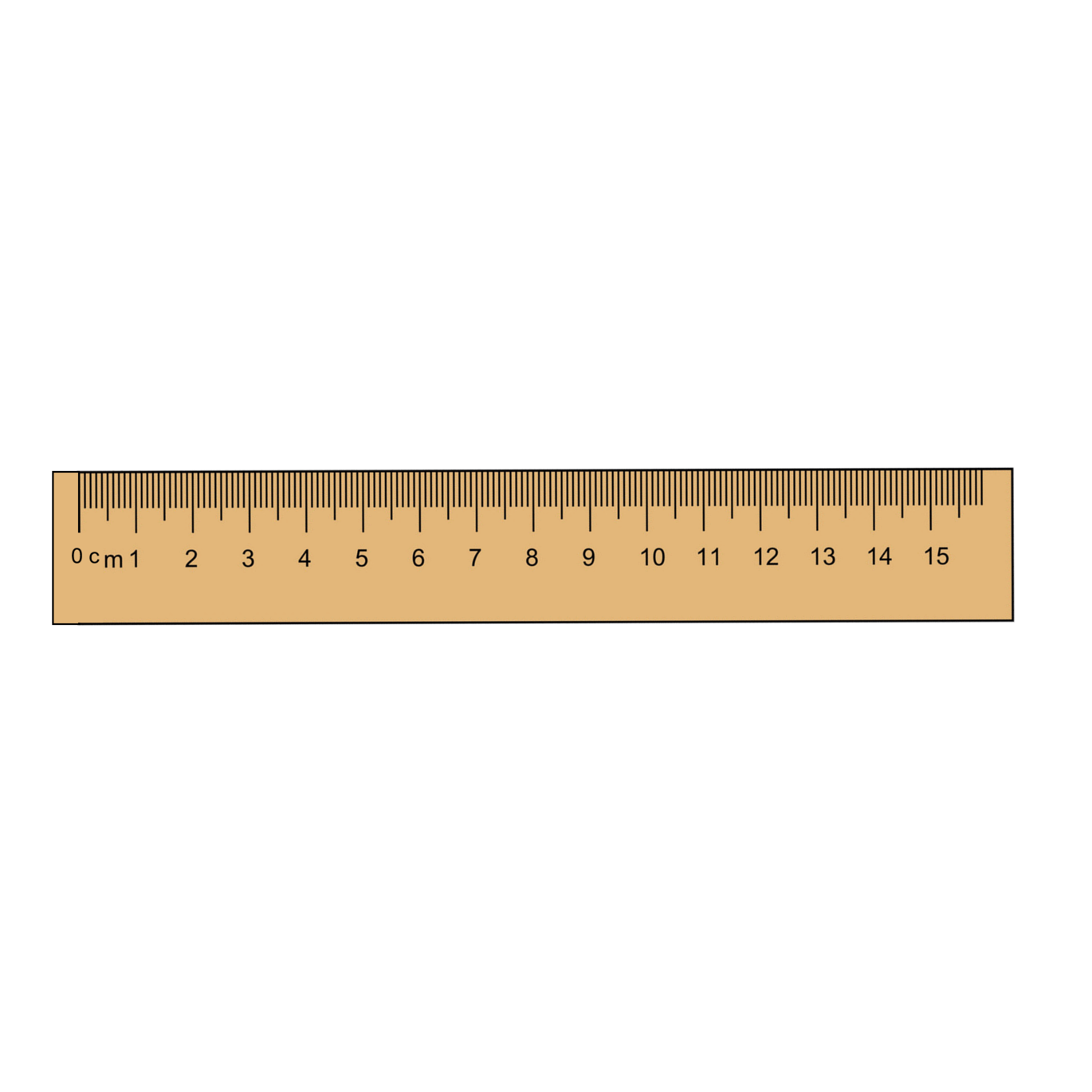 a) Đo độ dài mỗi đoạn thẳng.
b) Hai đoạn thẳng nào dài bằng nhau?
 Hai đoạn thẳng CD và PQ.
c) Đoạn thẳng nào dài nhất, đoạn thẳng nào ngắn nhất?
Đoạn thẳng MN dài nhất, đoạn thẳng AB ngắn nhất.
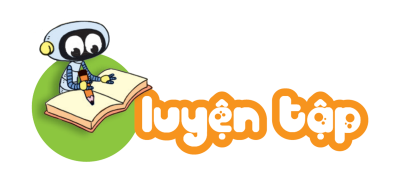 3
Những hình nào dưới đây là hình tứ giác?
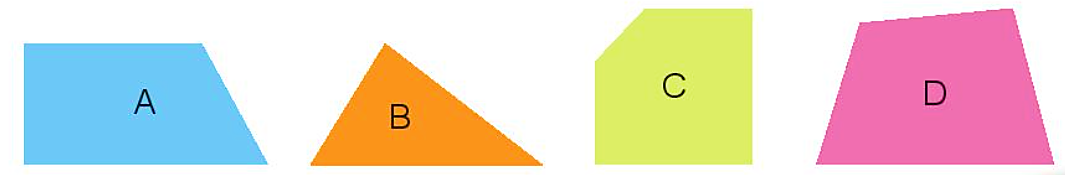 4
Tìm ba điểm thẳng hàng có trong hình dưới đây.
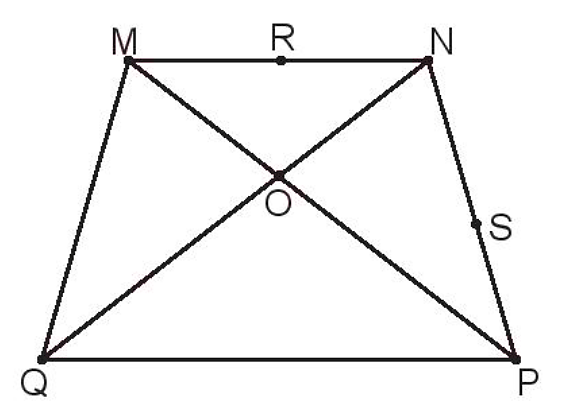 M, R, N là ba điểm thẳng hàng.
N, S, P là ba điểm thẳng hàng.
M, O, P là ba điểm thẳng hàng.
N, O, Q là ba điểm thẳng hàng.
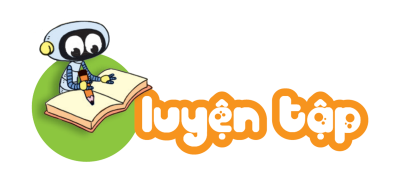 5
Vẽ (theo mẫu).
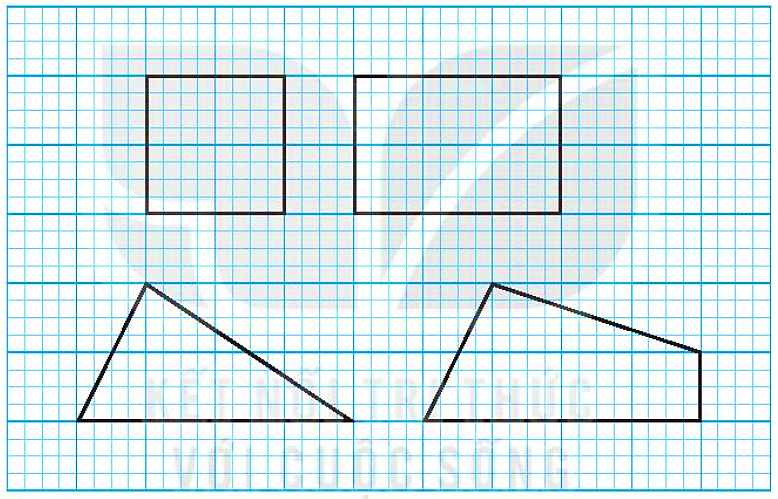 2 ô
3 ô
2 ô
2 ô
1 ô
3 ô
1 ô
3 ô
1 ô
2 ô
2 ô
1 ô
4 ô
4 ô
Củng cố bài học
Hương Thảo: tranthao121004@gmail.com